MUTE: Bringing IoT to Noise Cancellation
Sheng Shen, Nirupam Roy, Junfeng Guan, Haitham Hassanieh, Romit Roy Choudhury
 
University of Illinois at Urbana-Champaign
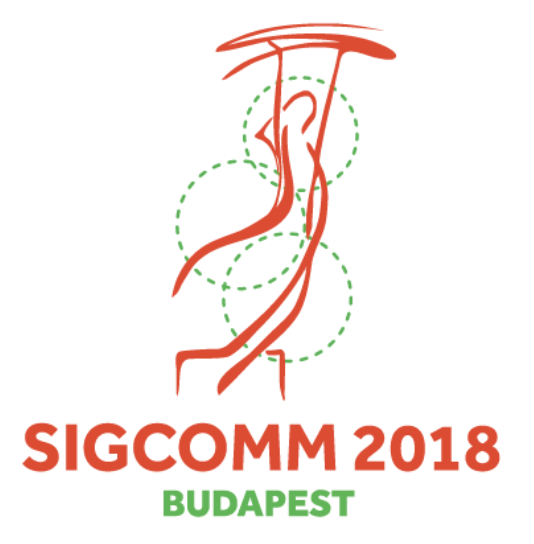 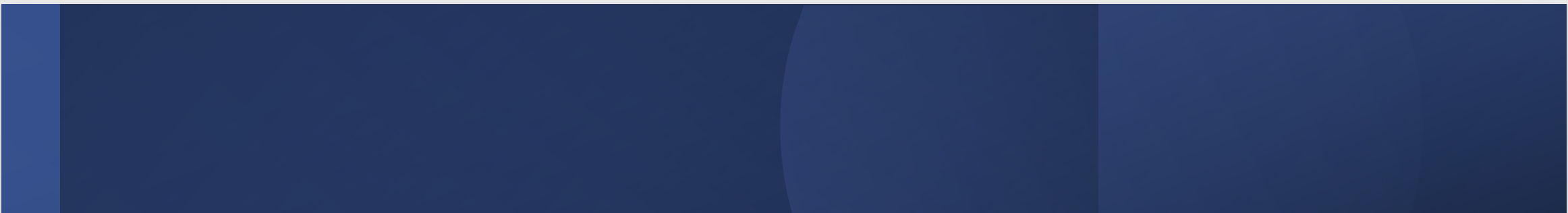 Noise Cancellation
Two main kinds:
Passive Noise Cancellation
Active Noise Cancellation (ANC)
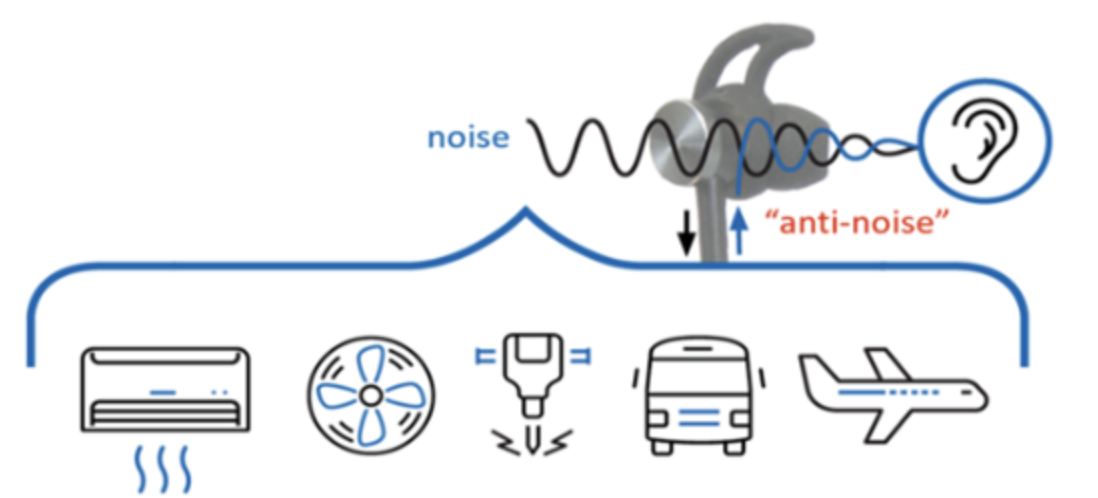 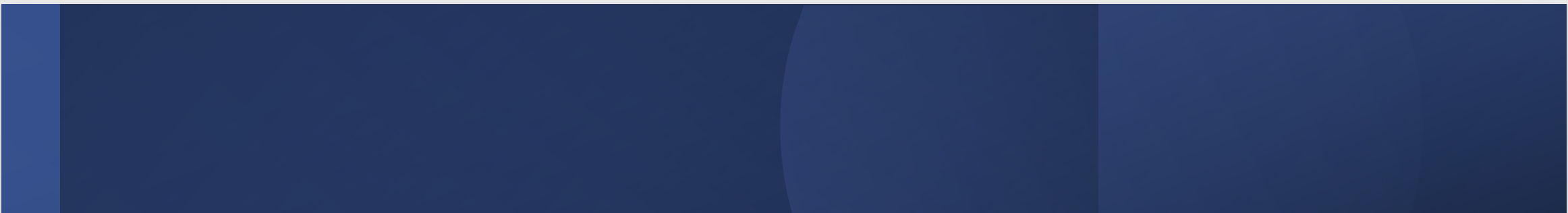 Active Noise Cancellation: An Overview
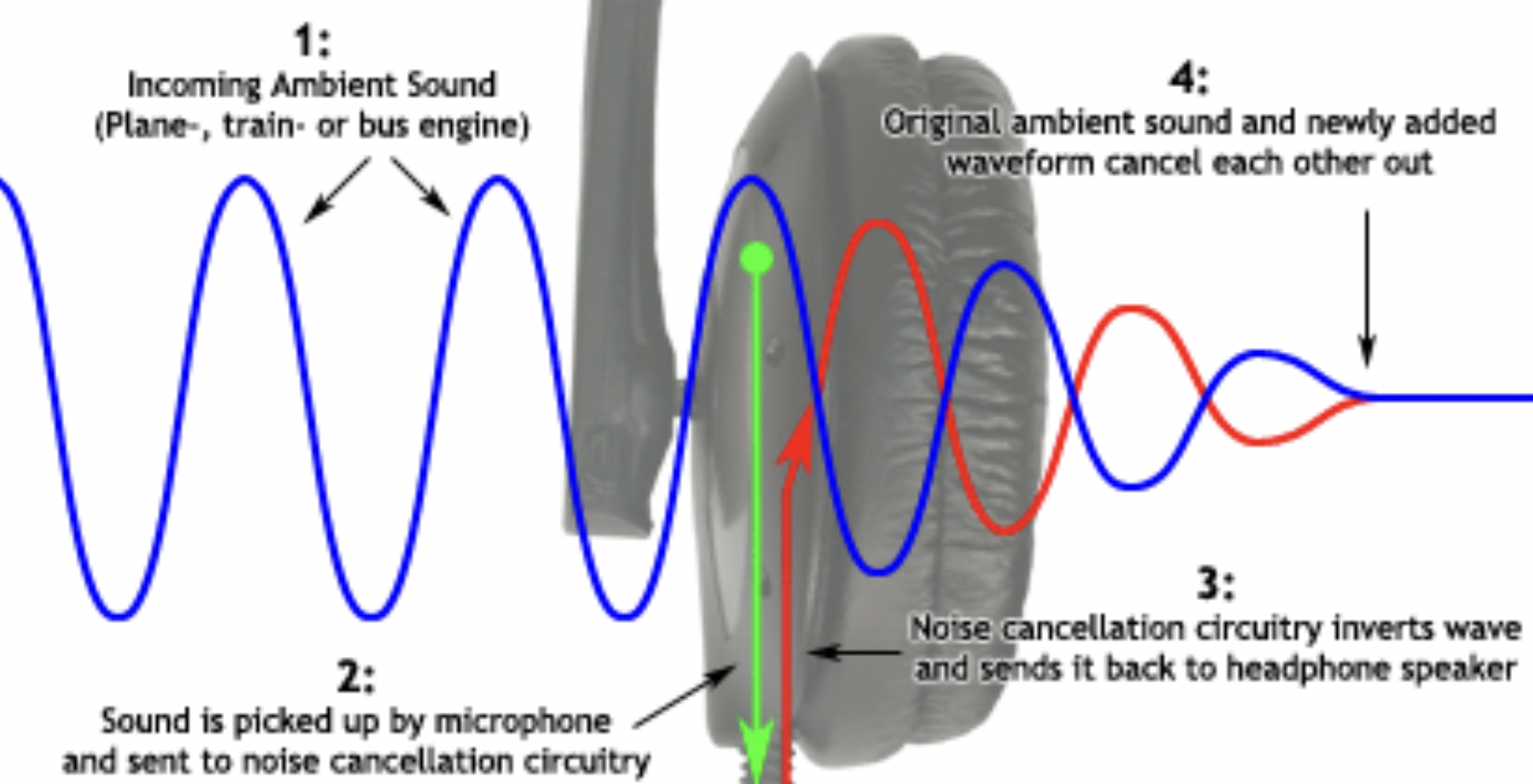 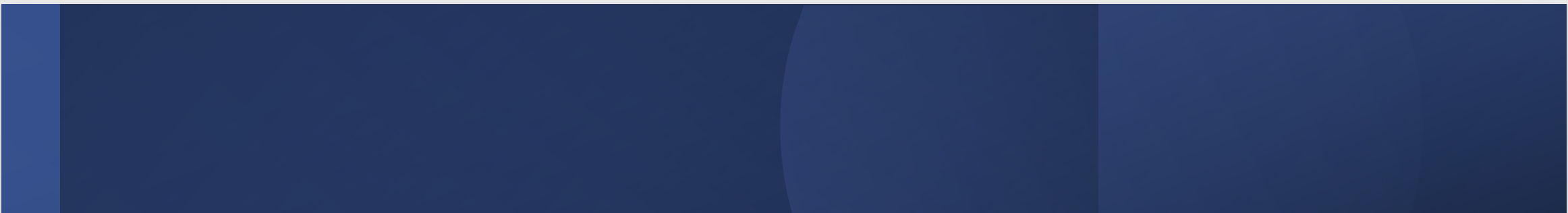 Active Noise Cancellation: An Overview
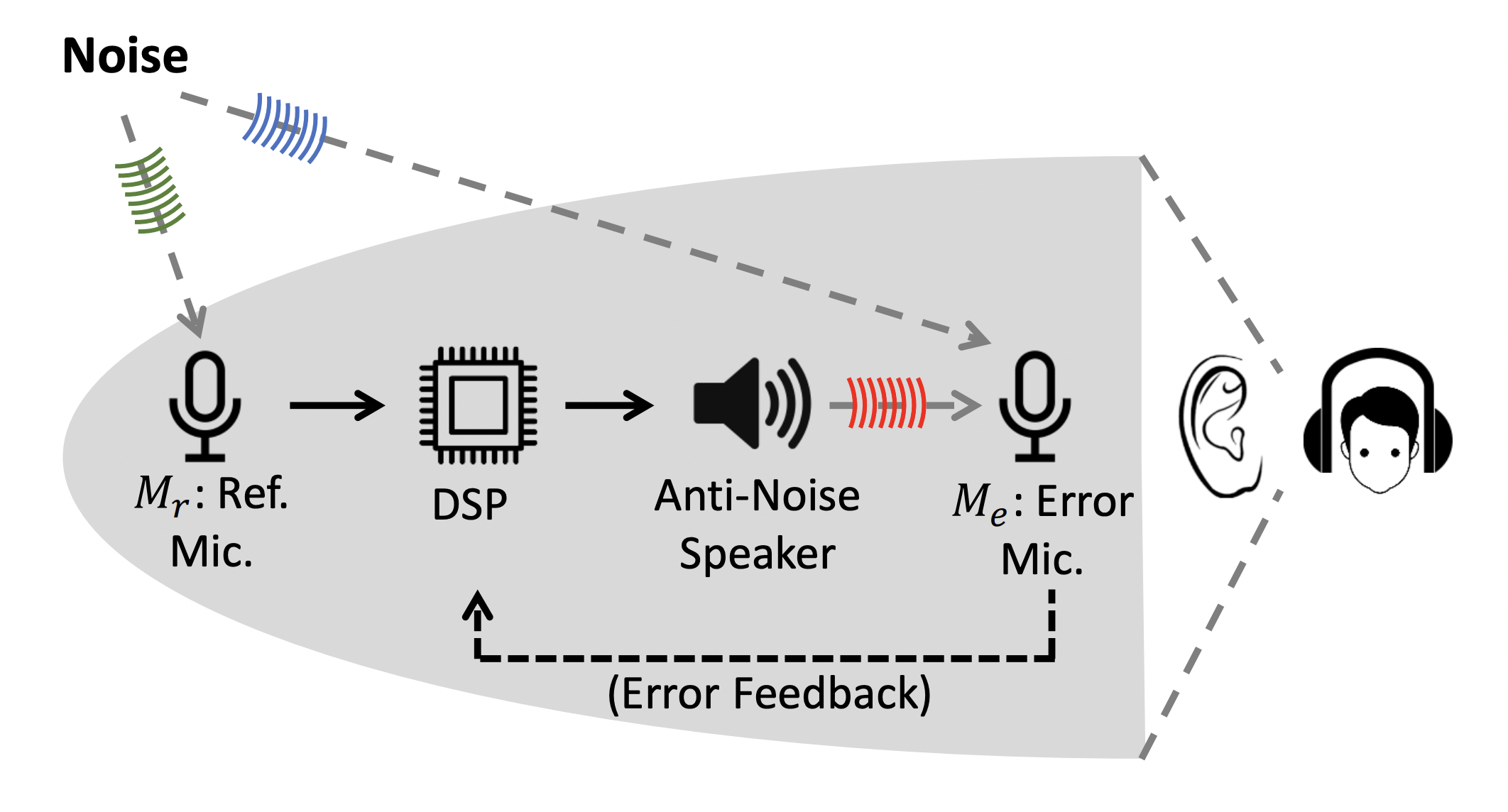 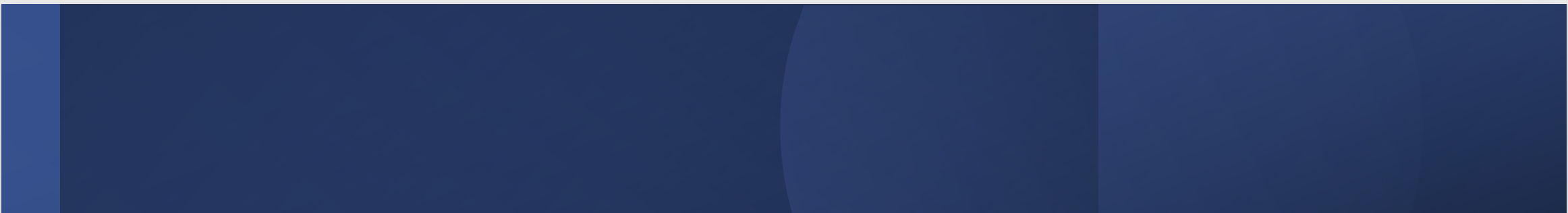 Key Challenges in ANC
Small distance between the headphone and the ear-drum
ANC system produce anti-noise in ≈ 30 µs? 
Smaller phase error for low frequency (< 1 kHz)
Works better for periodic noise, what about people speaking?
Inverse channel estimation for non-causal convolutions
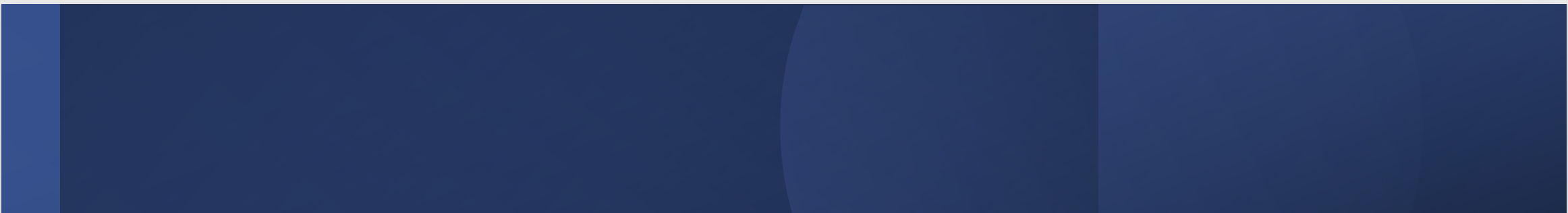 MUTE: Using IoT to Lookahead
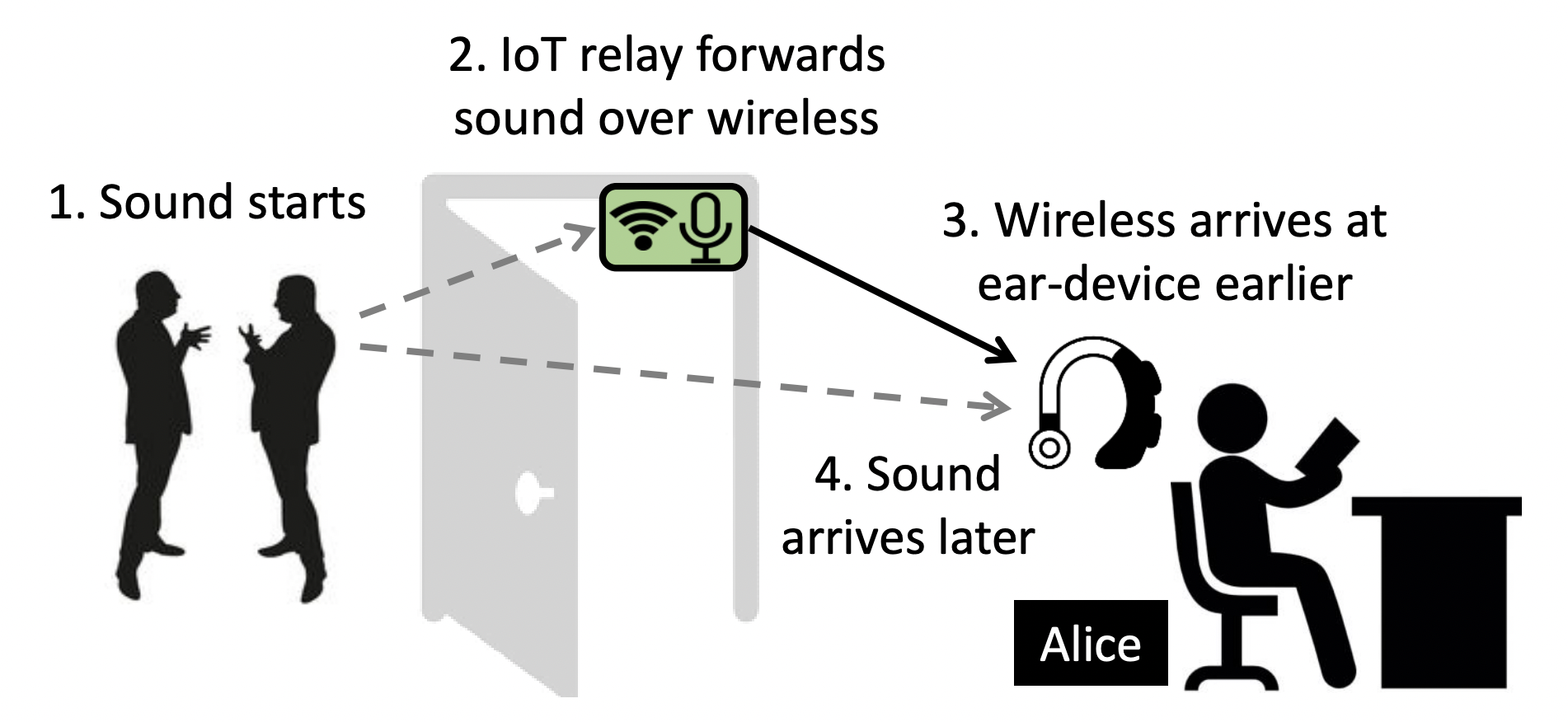 Microseconds -> Milliseconds, if microphone is a metre away
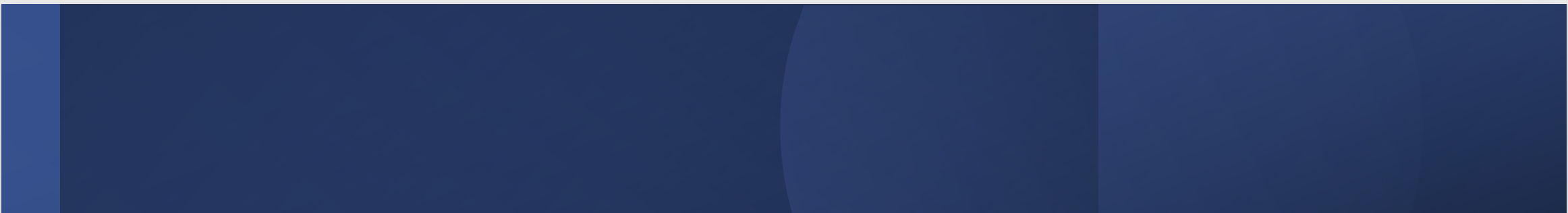 MUTE: Using IoT to Lookahead
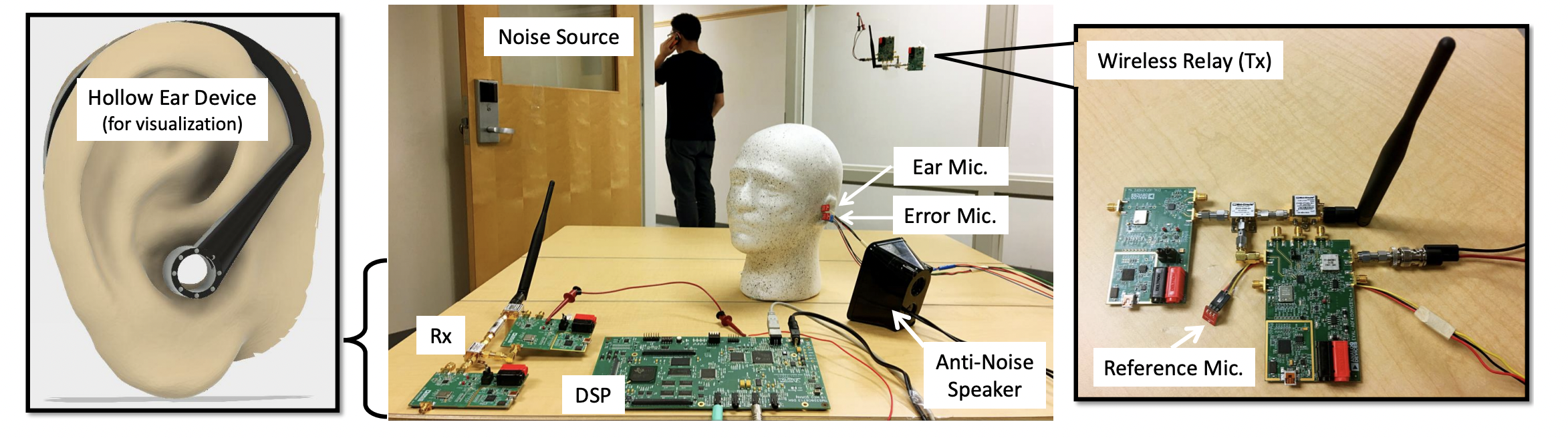 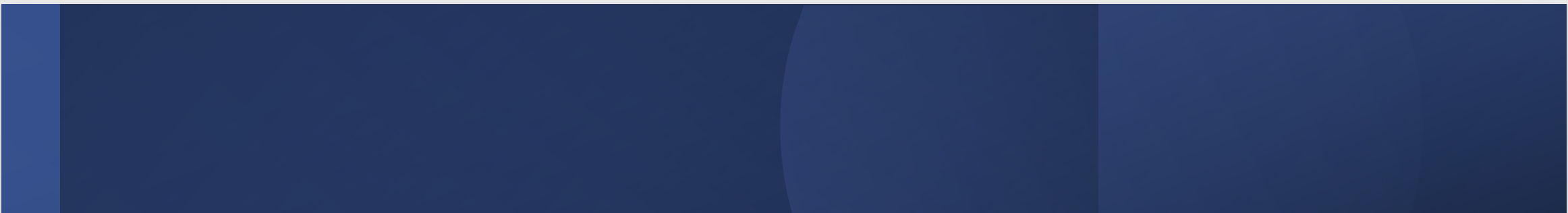 How does Active Noise Cancellation work?
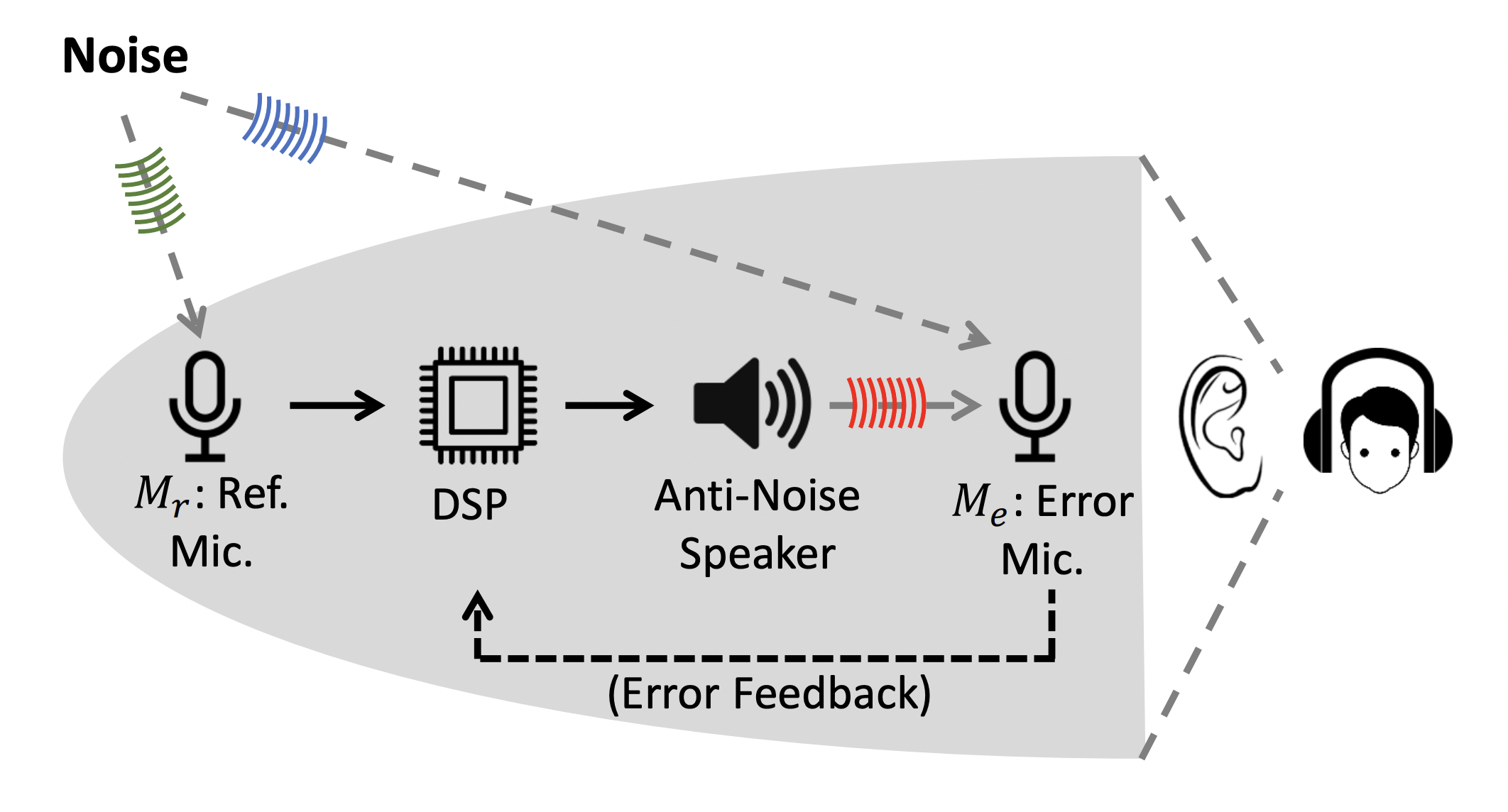 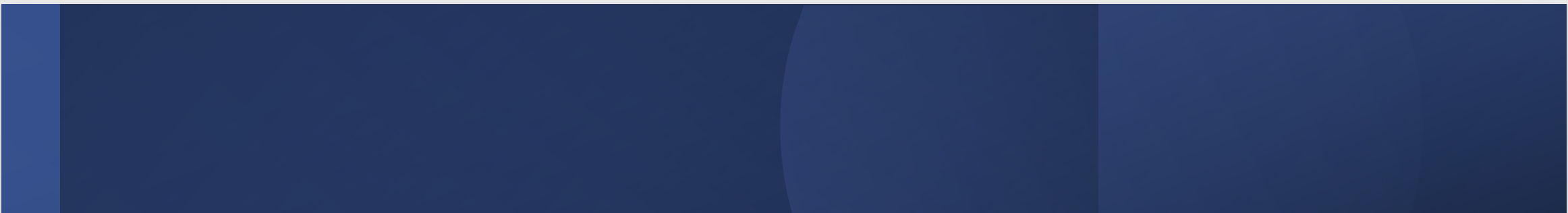 Active Noise Cancellation: Block Diagram
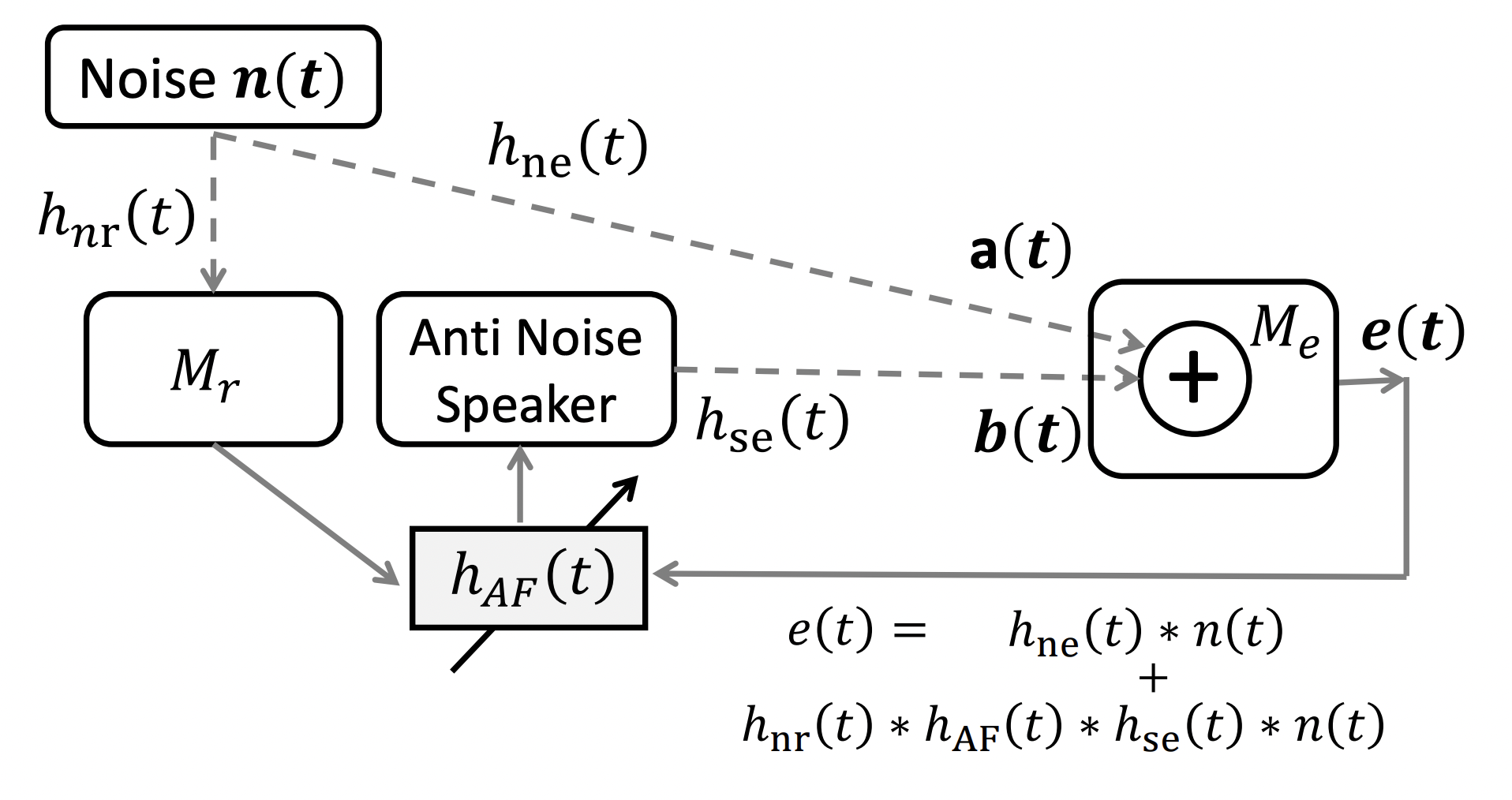 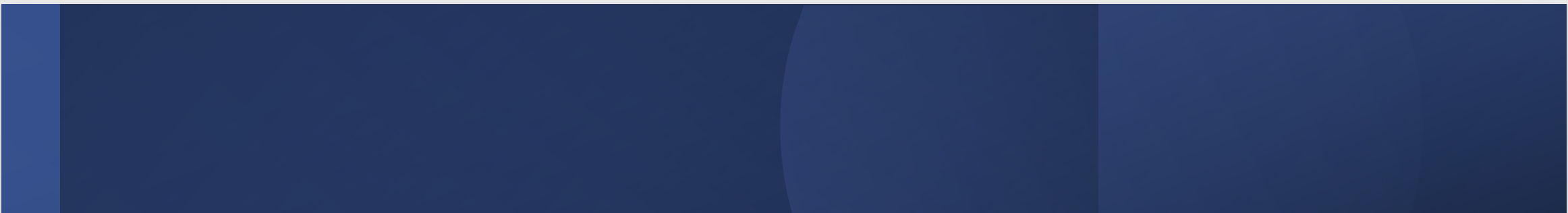 Active Noise Cancellation: Setup
Noise source: a(t)
Headphone’s anti-noise: b(t)
Effective signal at Me: e(t) = a(t) + b(t)     (ideally 0)
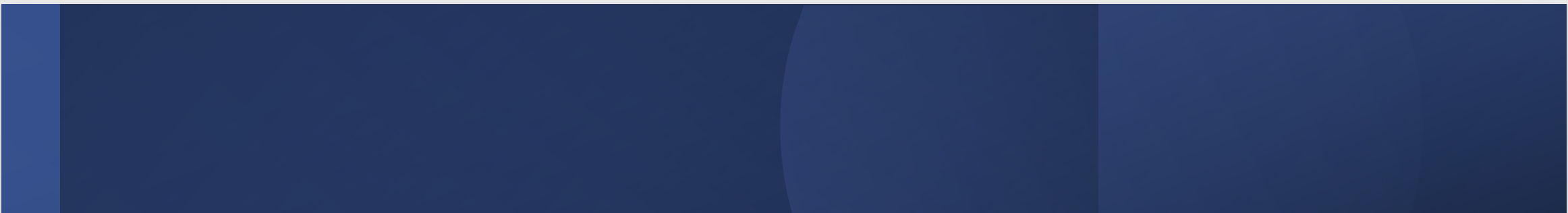 Active Noise Cancellation: Setup
Noise source: a(t)
Headphone’s anti-noise: b(t)
Effective signal at Me: e(t) = a(t) + b(t)     (ideally 0)
a(t) can be modeled as: 
b(t) can be modelled as:
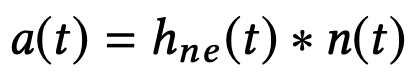 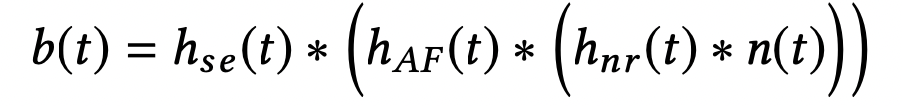 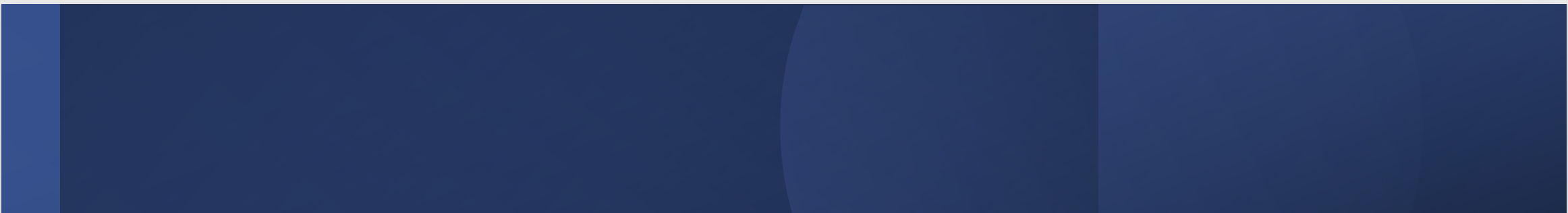 Active Noise Cancellation: Block Diagram
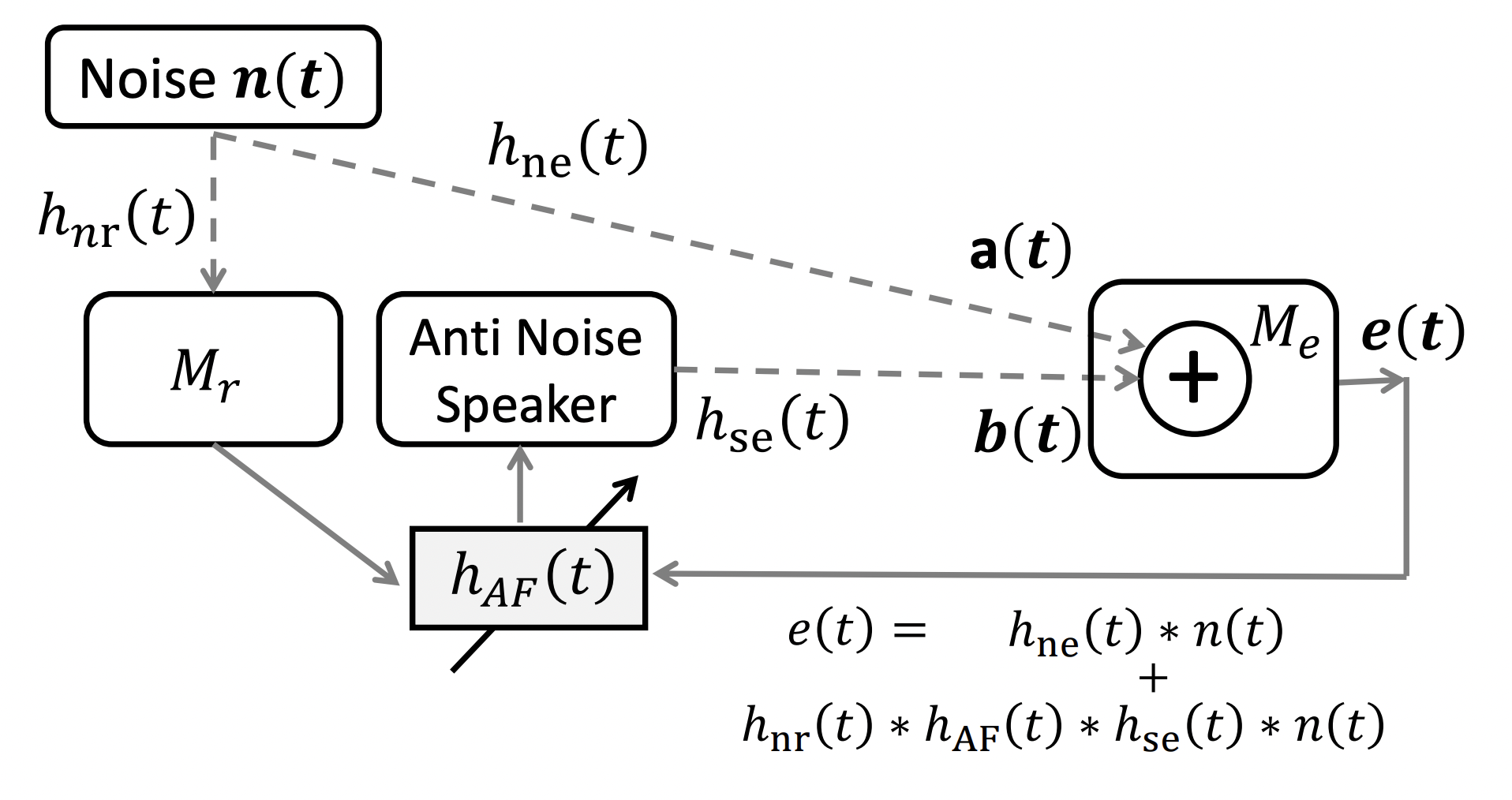 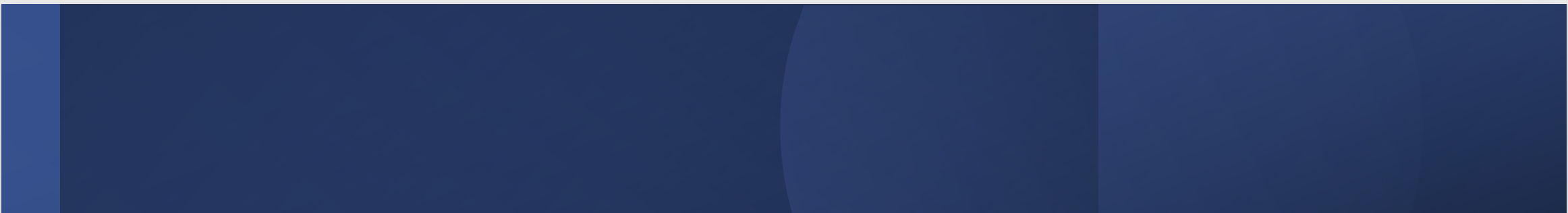 Convolutions
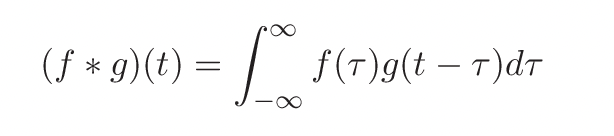 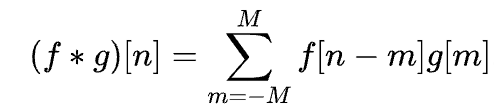 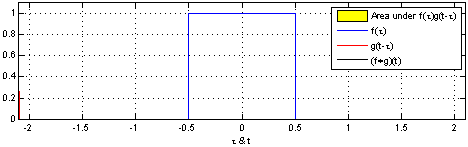 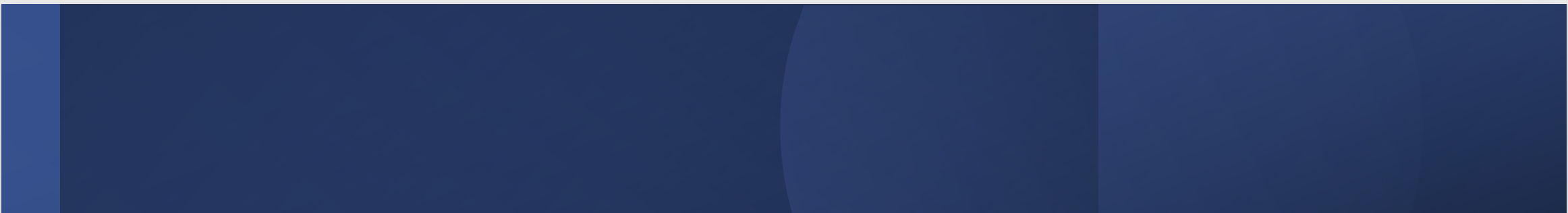 Computing the Adaptive Filter
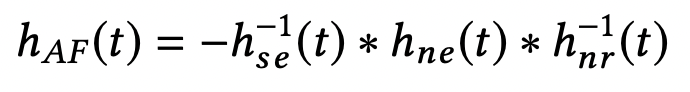 h−1se : estimated using known preamble from anti-noise speaker and measuring the response at the error microphone 
hne and h−1nr cannot be easily estimated: 
noise signal n(t) does not exhibit any preamble-like structure
channels are continuously varying over time
inverse channel requires future samples for precise estimation
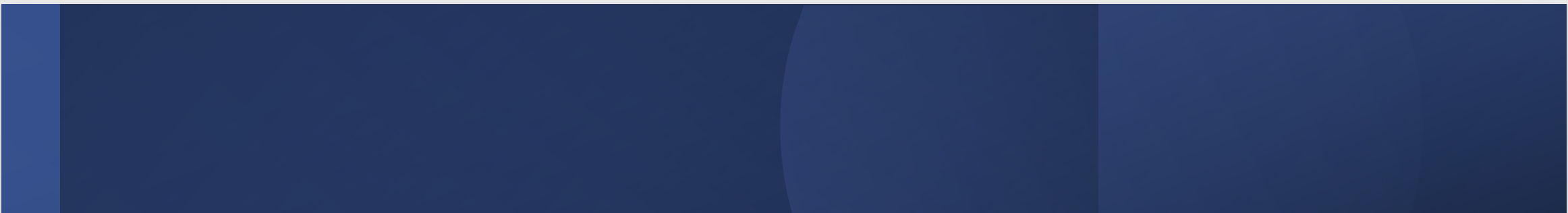 Fourier transform diagonalizes Convolutions!
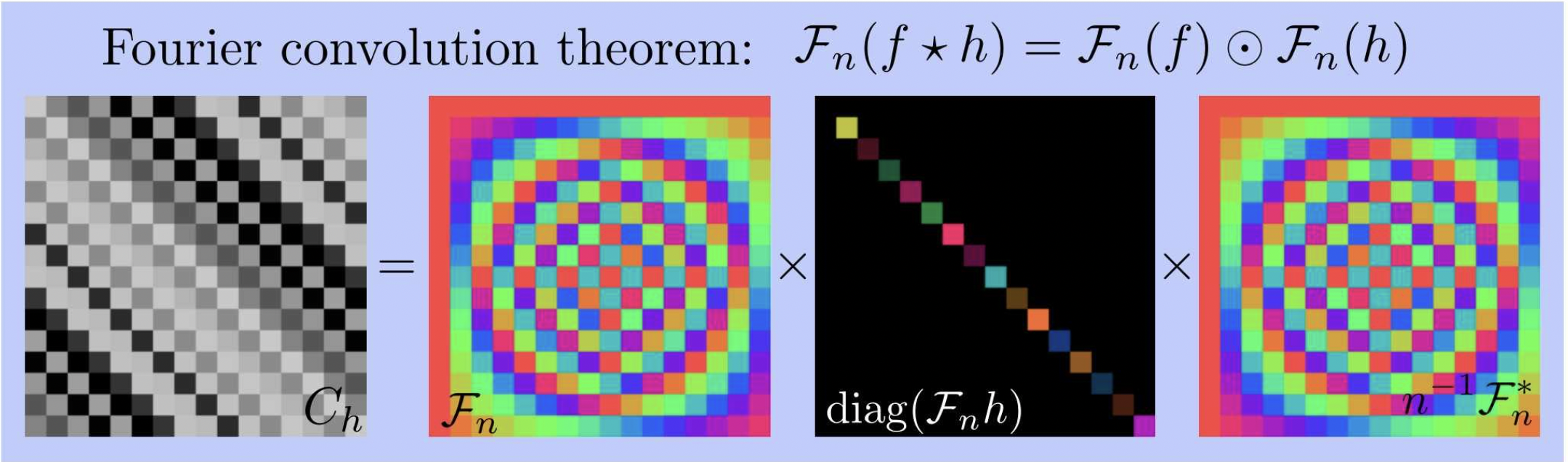 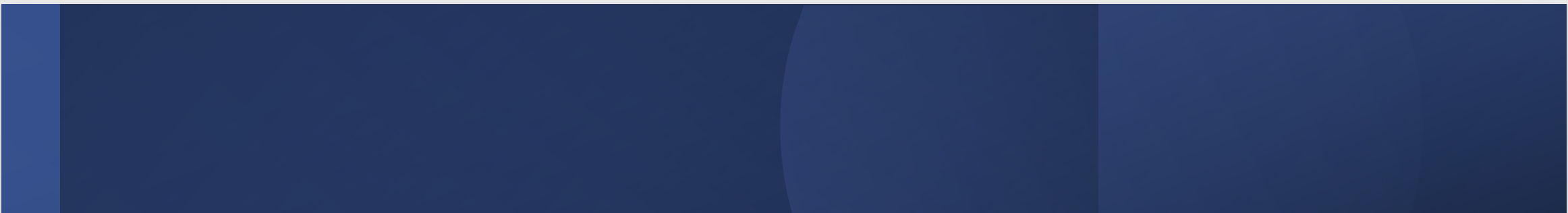 Non-Causal Channel Inversion in ANC
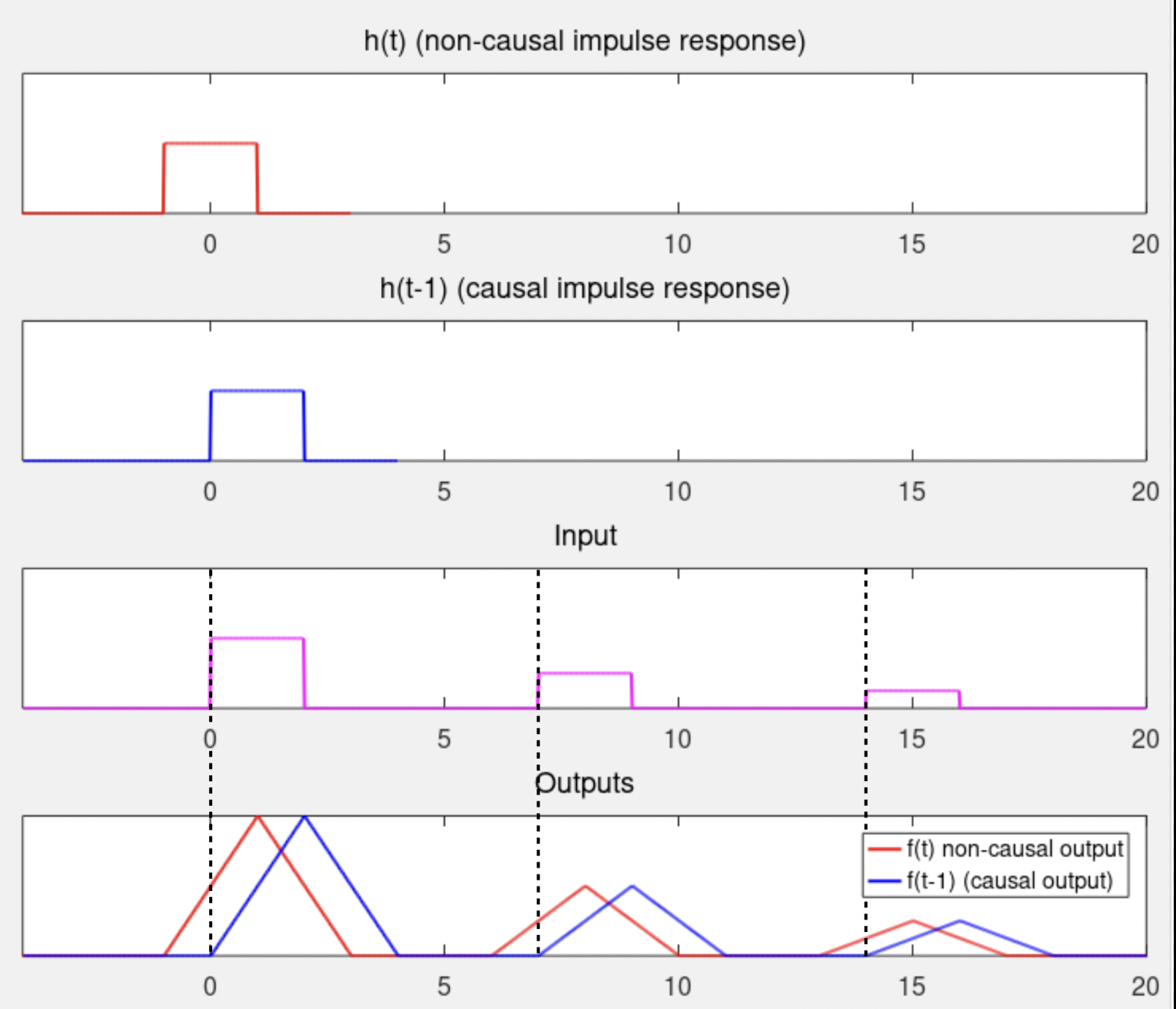 Linear filters can be characterized by their impulse response:

Causal Filters depends only on past and current inputs: 

Stability:
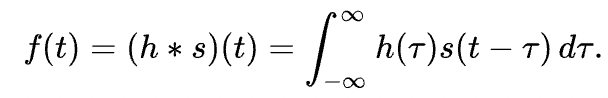 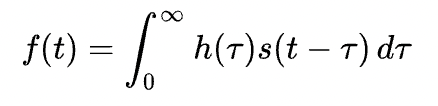 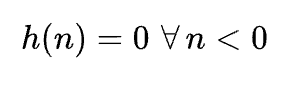 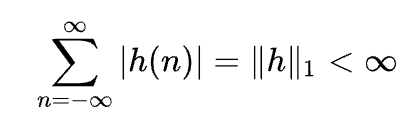 ANC Timeline
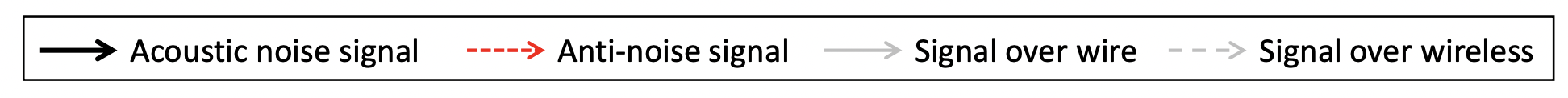 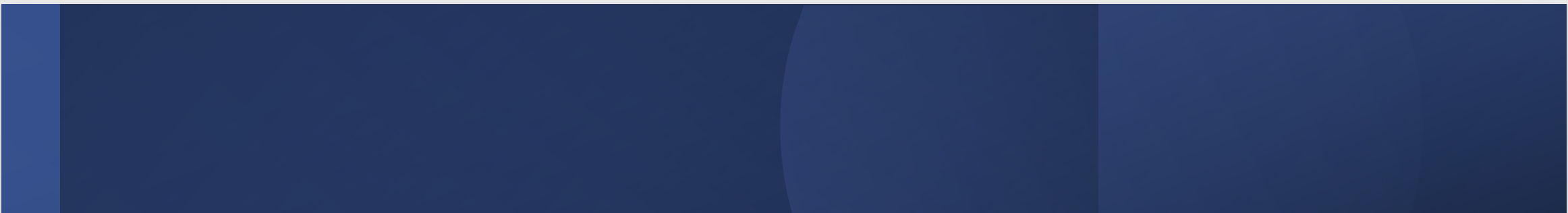 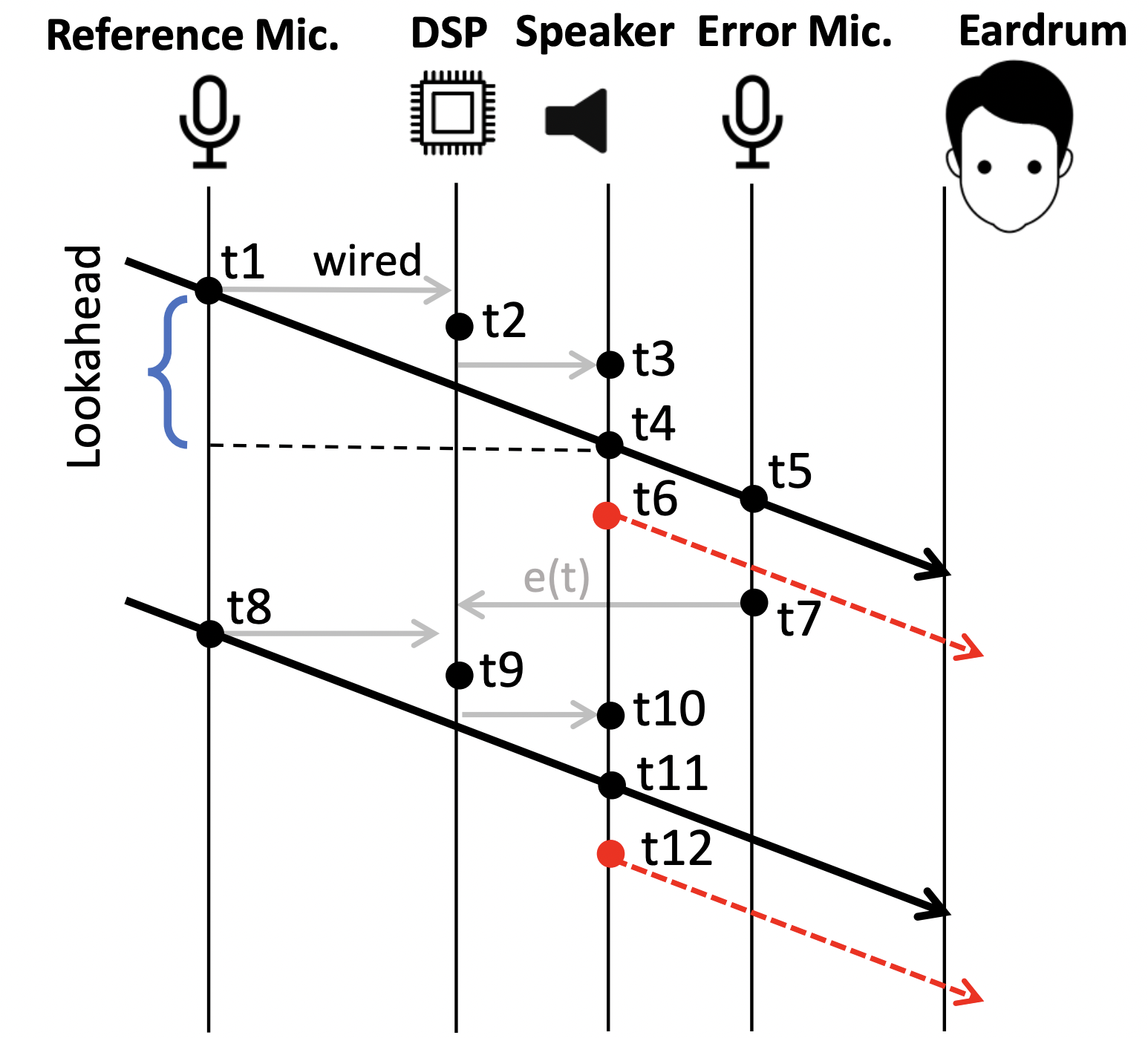 ANC Timeline
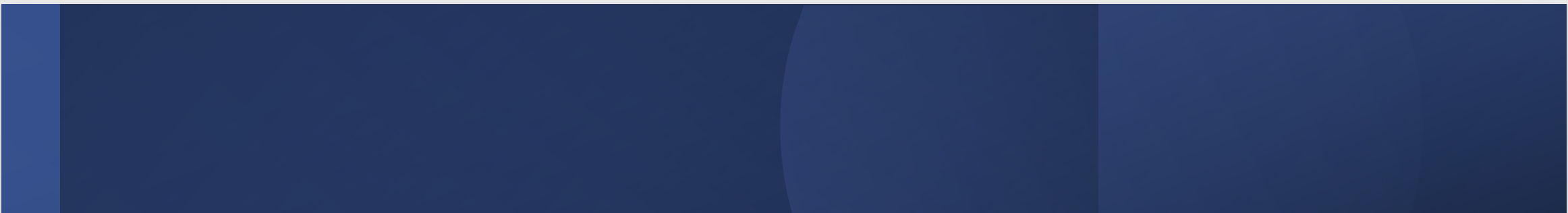 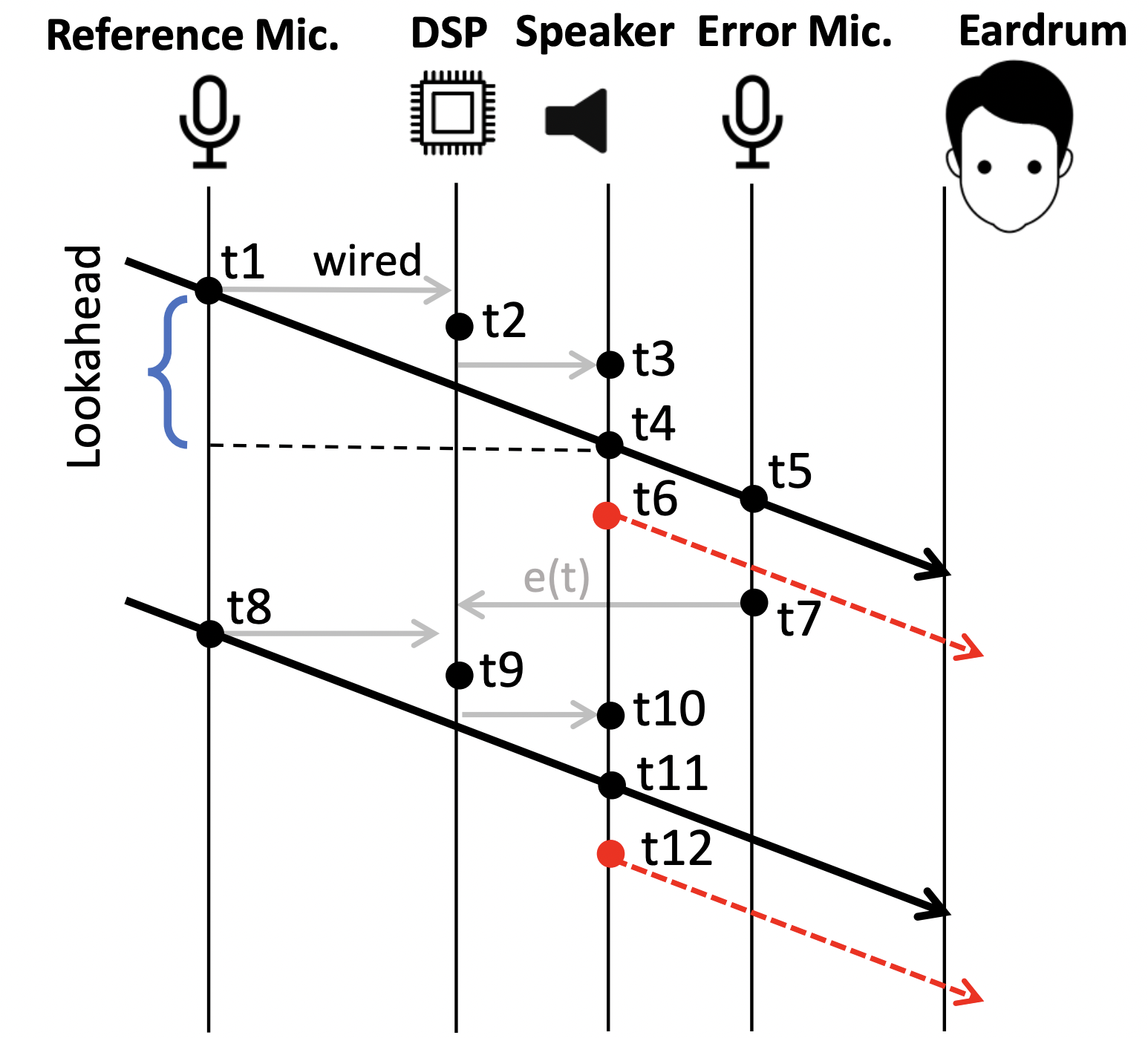 ANC Timeline
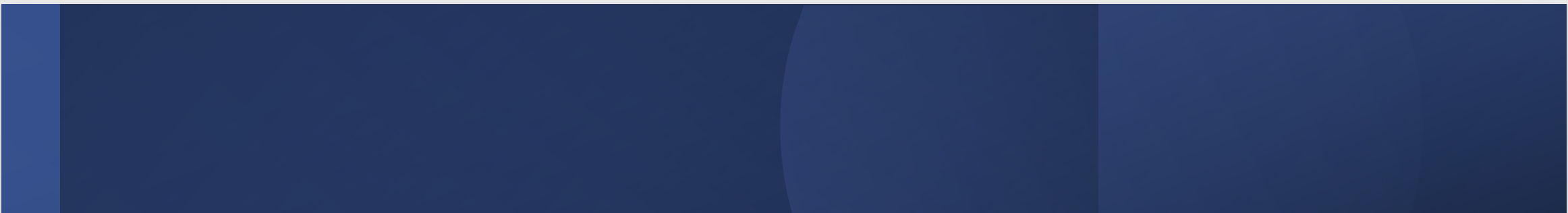 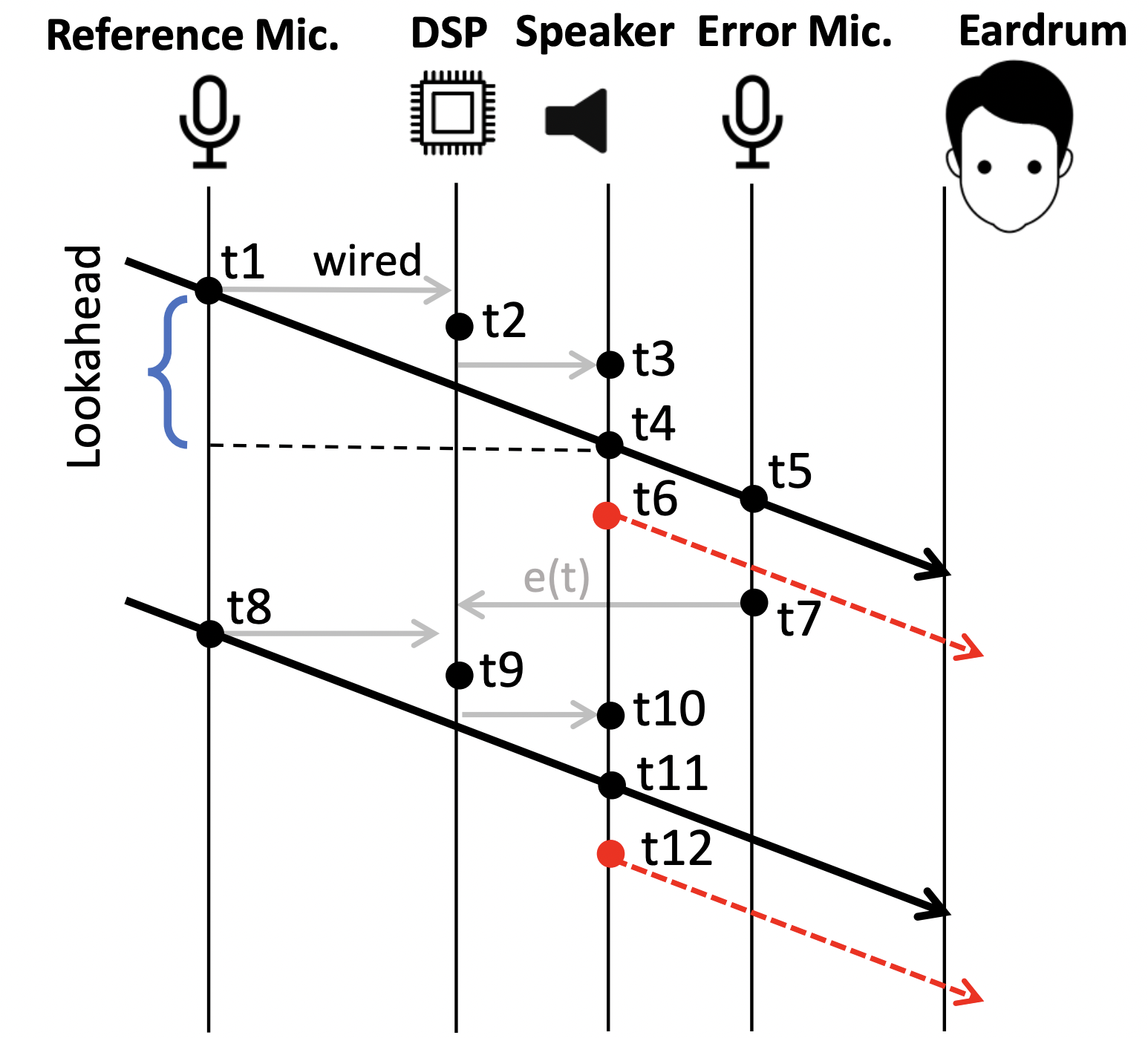 ANC Timeline
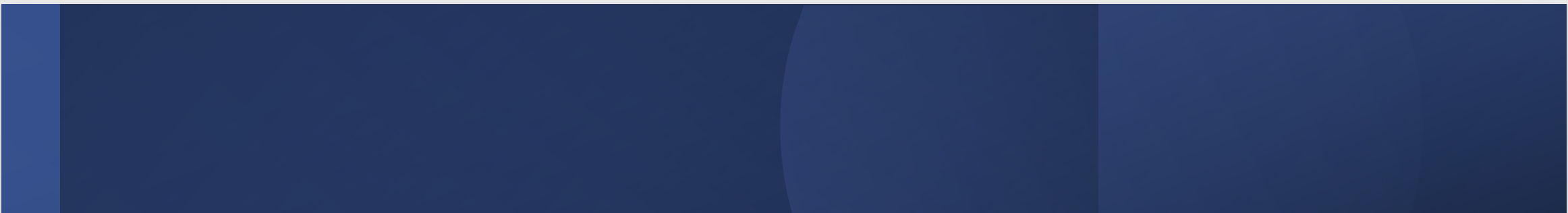 Lookahead
with MUTE
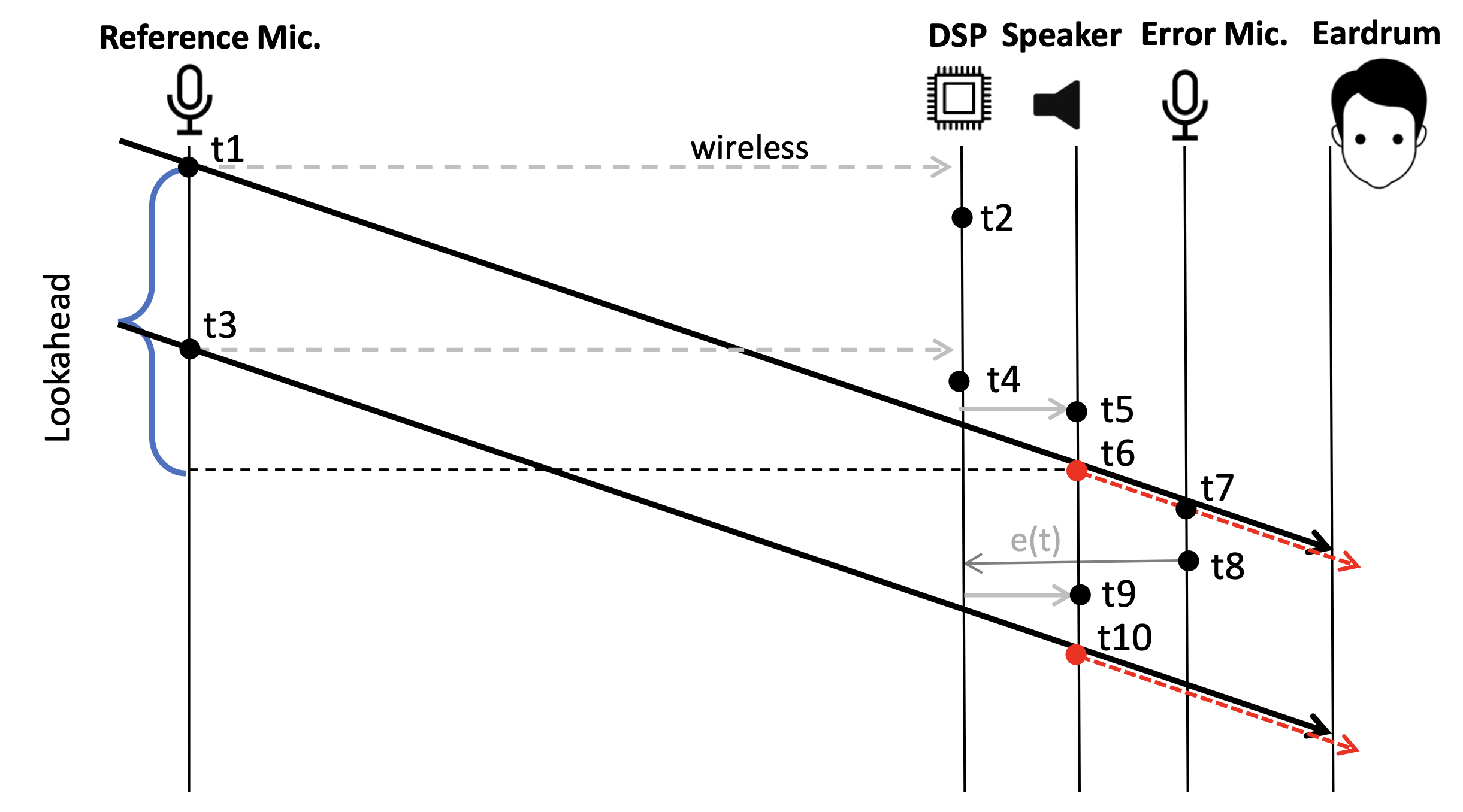 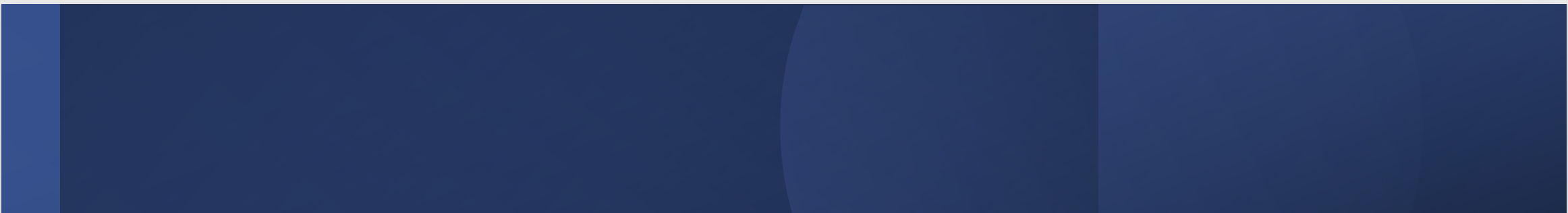 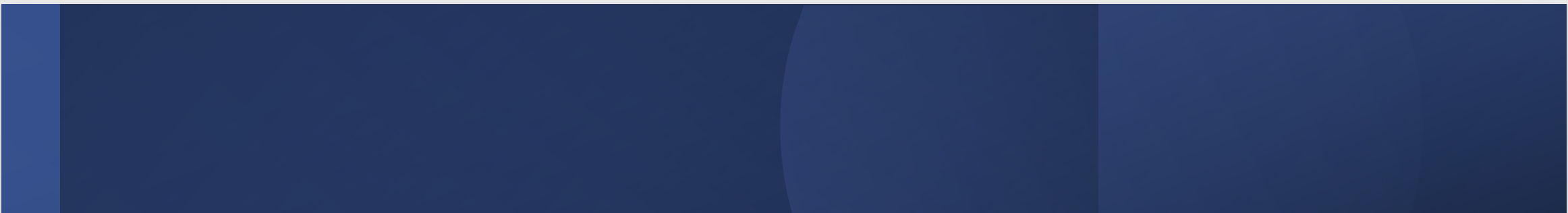 Lookahead Aware Processing
Using this large lookahead:
	(1) Address non-causal channel inversion
	(2) Foresee macro changes in sound profiles, preload filters
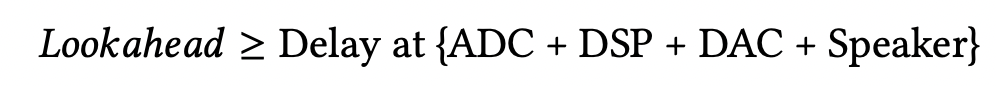 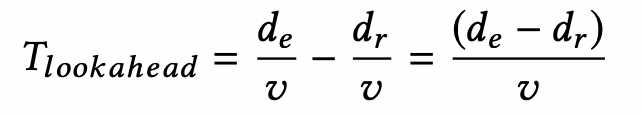 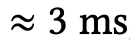 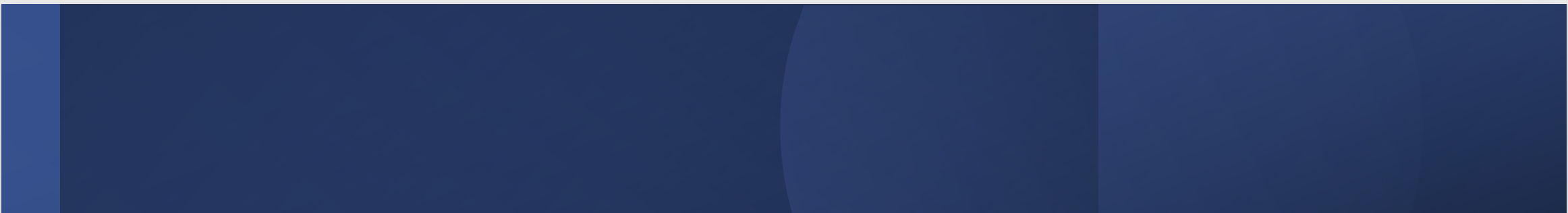 Lookahead Aware ANC (LANC)
Adaptive Filter for noise cancellation:
Find the filter to minimize error:
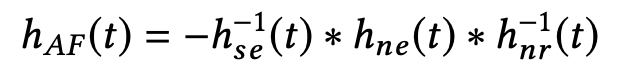 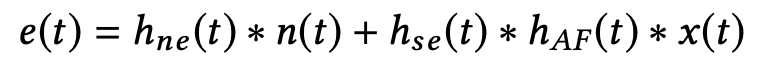 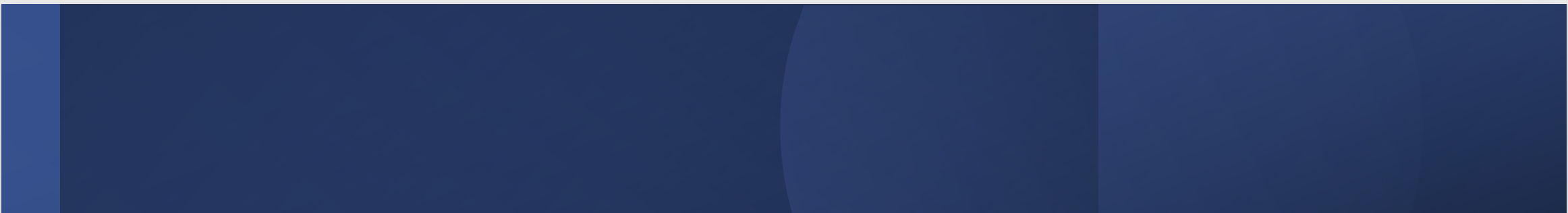 Lookahead Aware ANC (LANC)
Adaptive Filter for noise cancellation:
Find the filter to minimize error:
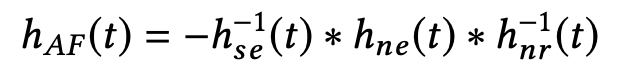 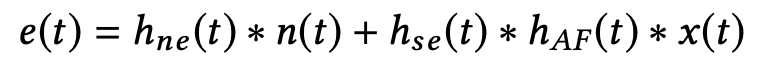 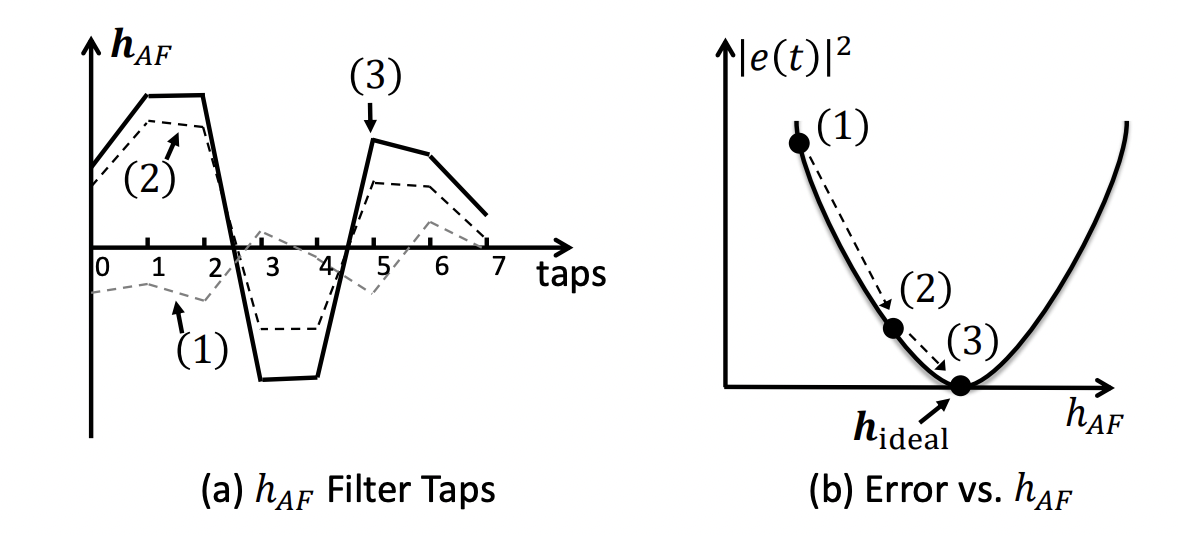 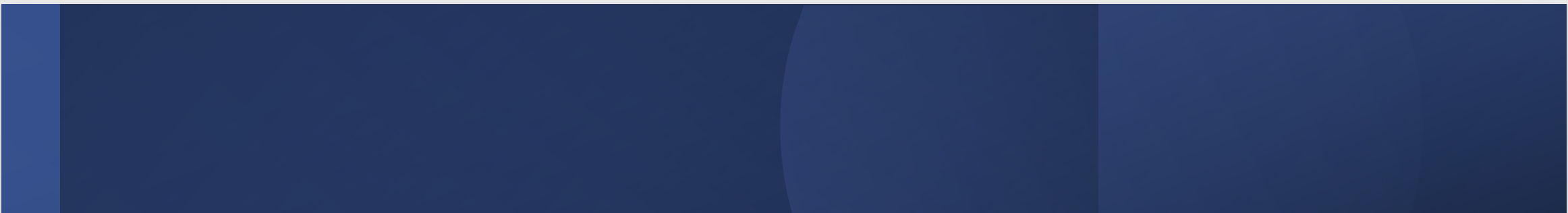 Lookahead Aware ANC (LANC)
Adaptive Filter for noise cancellation:
Find the filter to minimize error:


Non-causal: Negative “k” -> future samples of x(t) , Peek ahead using LANC:
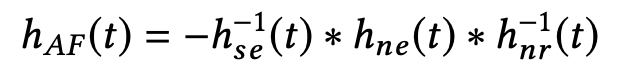 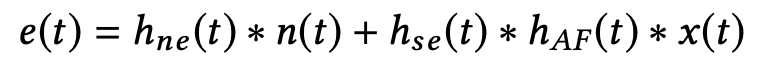 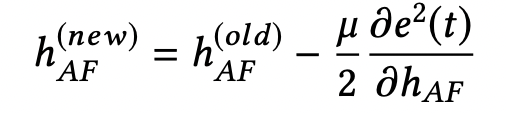 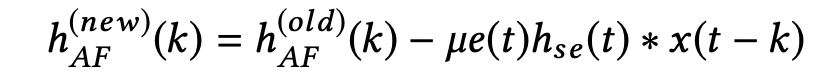 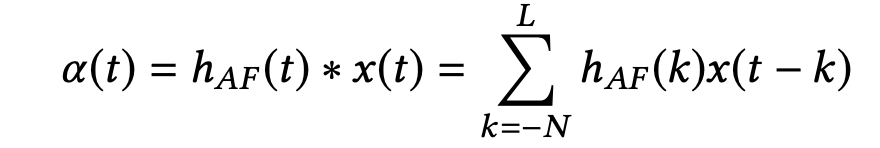 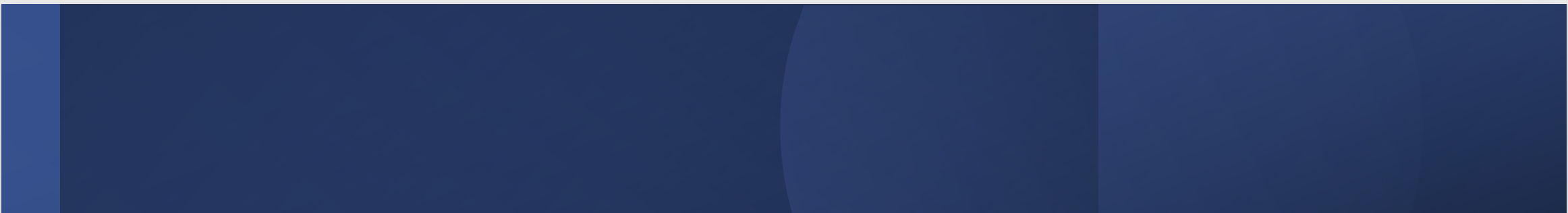 Lookahead Aware ANC (LANC)
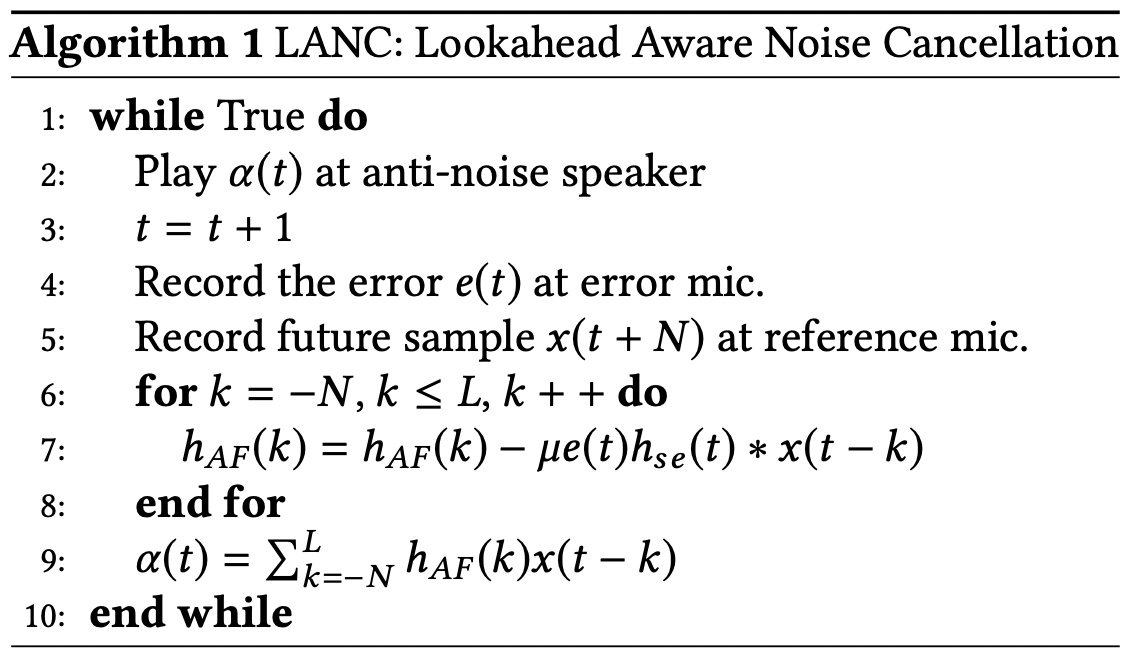 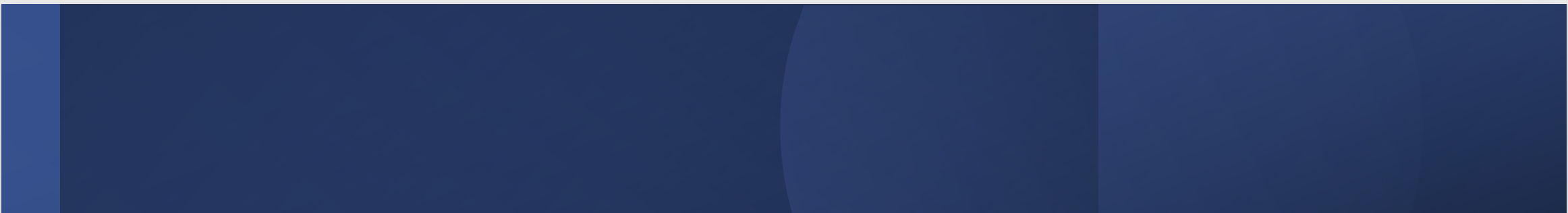 Predictive Sound Profiling
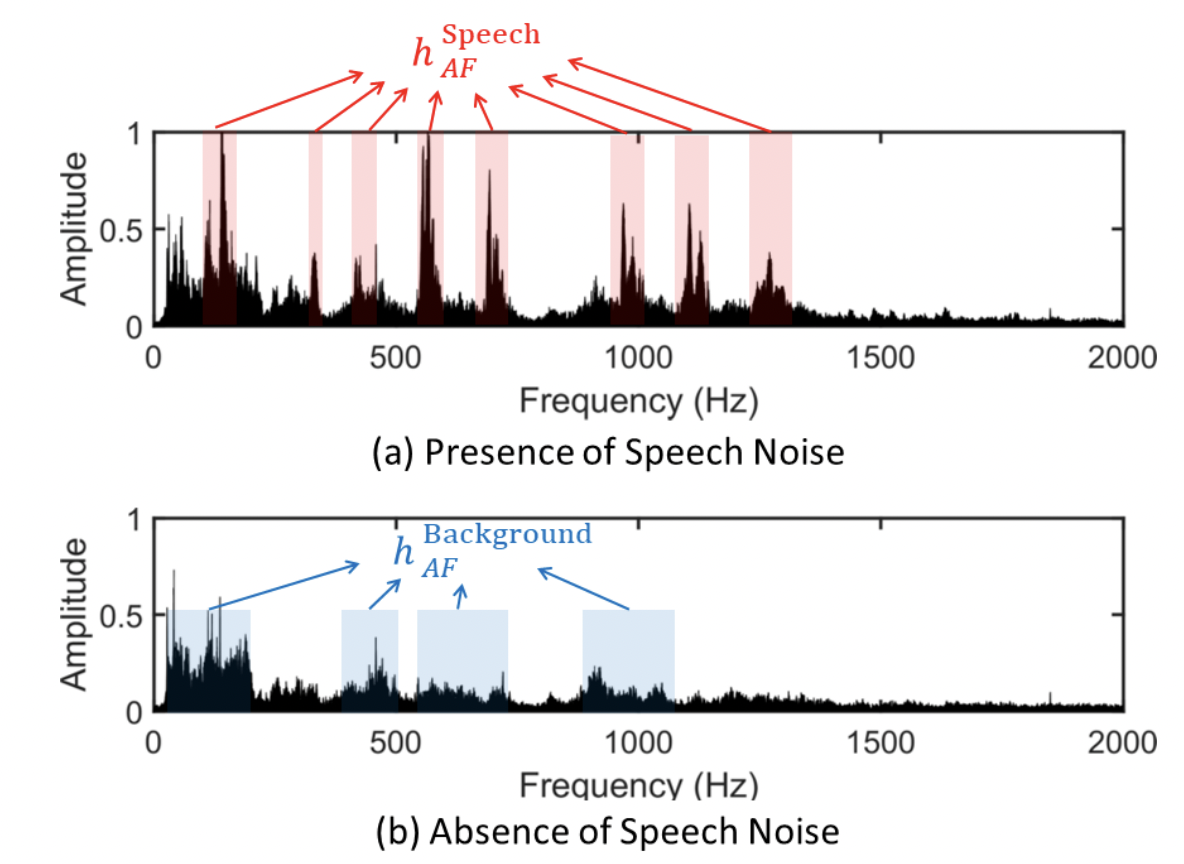 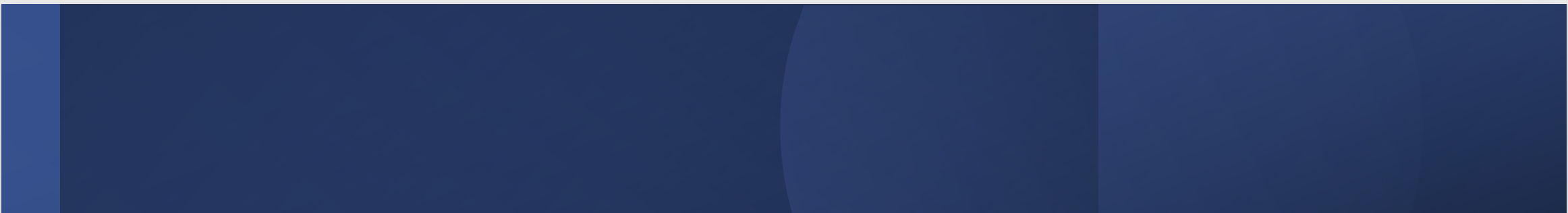 LANC: Anticipate profile transitions
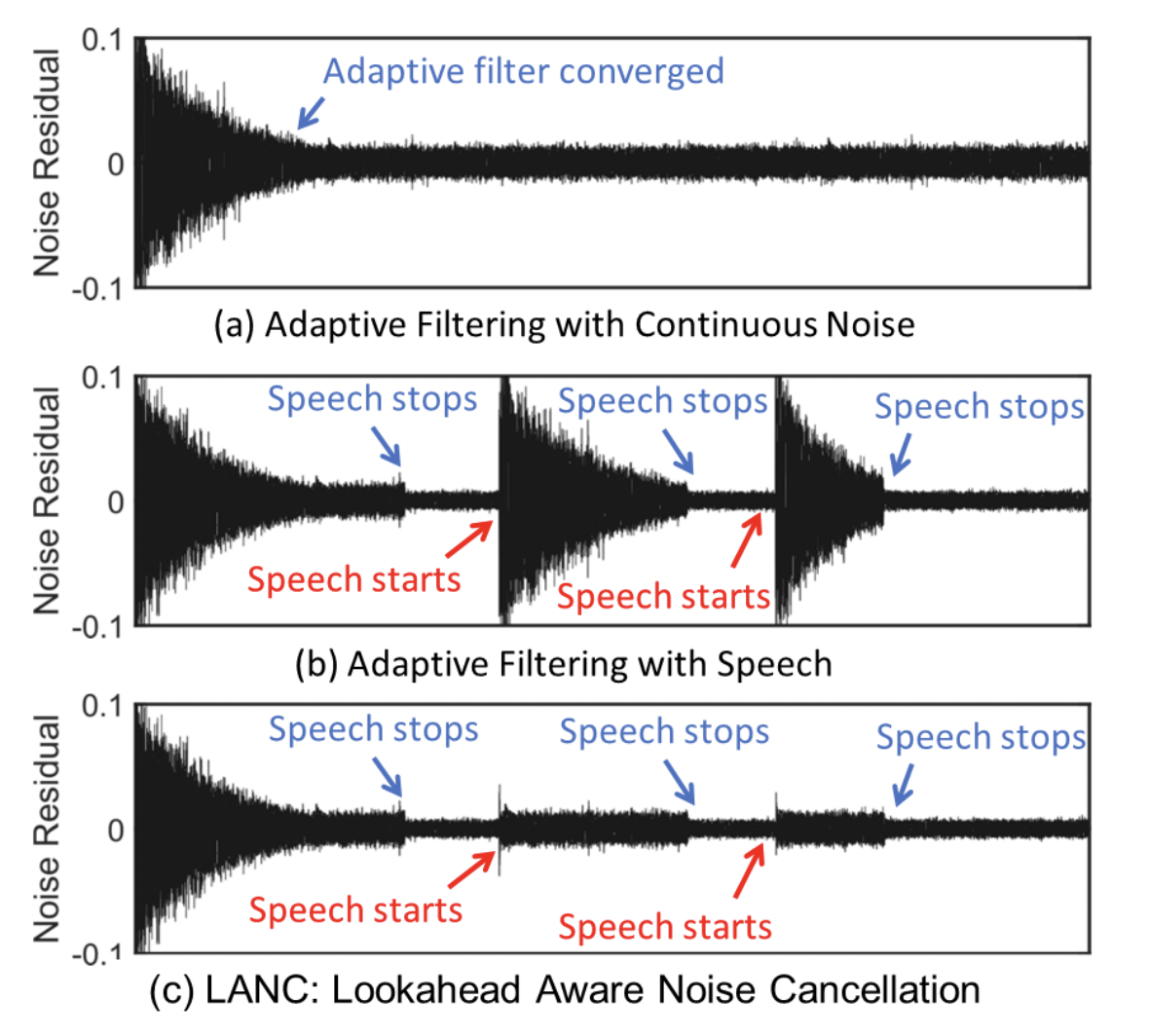 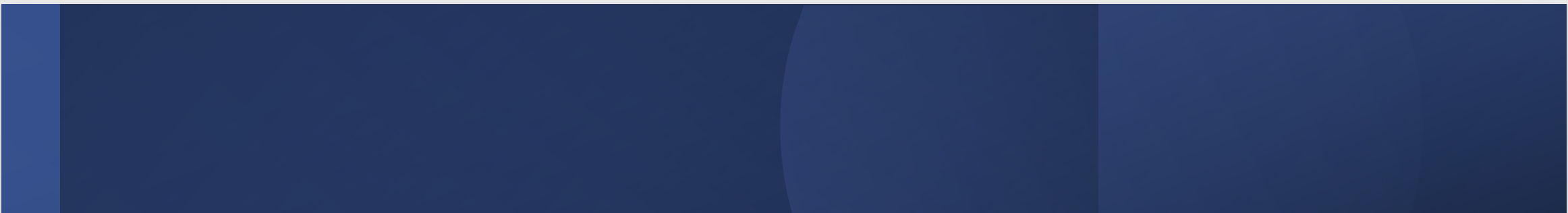 Wireless Relay Design: Frequency Modulation
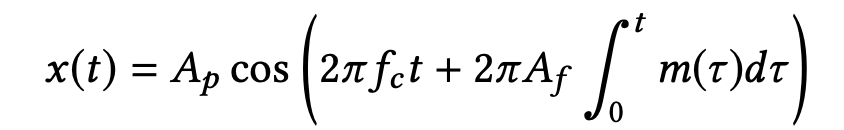 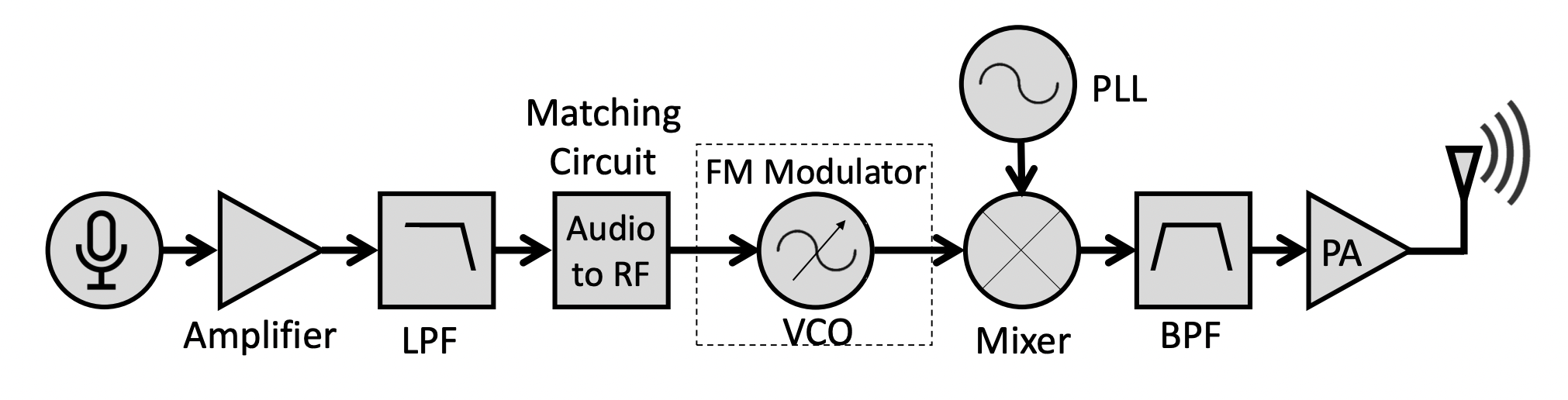 and similarly, Frequency demodulation occurs at the receiver
[Speaker Notes: impedance matching circuit connects the audio signal to an RF VCO (voltage controlled oscillator). The VCO outputs a frequency modulated (FM) signal, which is then mixed with a carrier frequency generated by a phase lock loop (PLL), and up-converted to the 900 MHz ISM band. The RF signal is then band pass filtered and passed to a power amplifier connected to a 900 MHz antenna.]
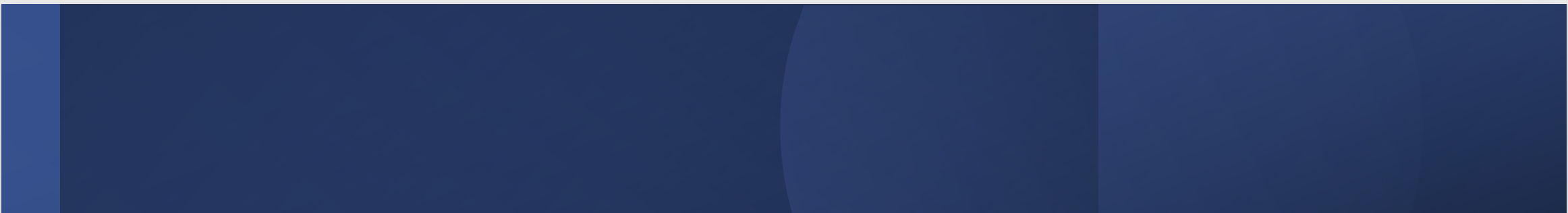 Wireless Relay Design: Frequency Modulation
Some advantages of FM:
	(1) Noise mainly affects amplitude, less so for Freq.
	(2) Narrow bandwidth: hw(t) flat in frequency, needs single-tap
	(3) Carrier frequency offsets appear as DC, can be averaged out
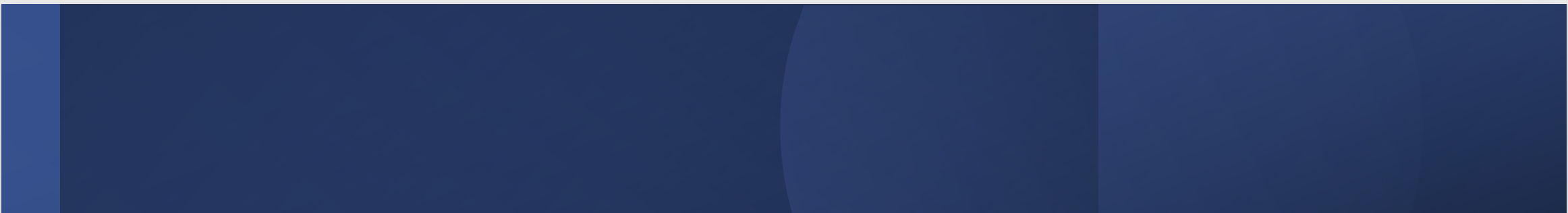 Automatic Relay Selection: Positive vs Negative Lookahead
Wireless relay must be closer to noise source, else negative lookahead

LANC uses Generalized Cross Correlation with PHAse Transform to sharpen the cross-correlation peak:
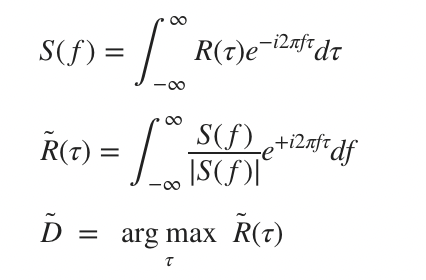 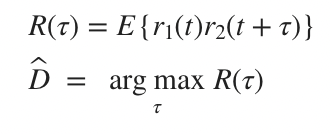 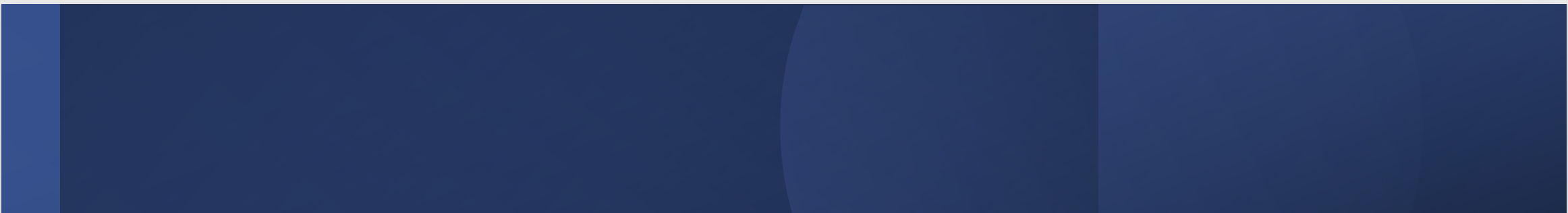 Architectural Variants
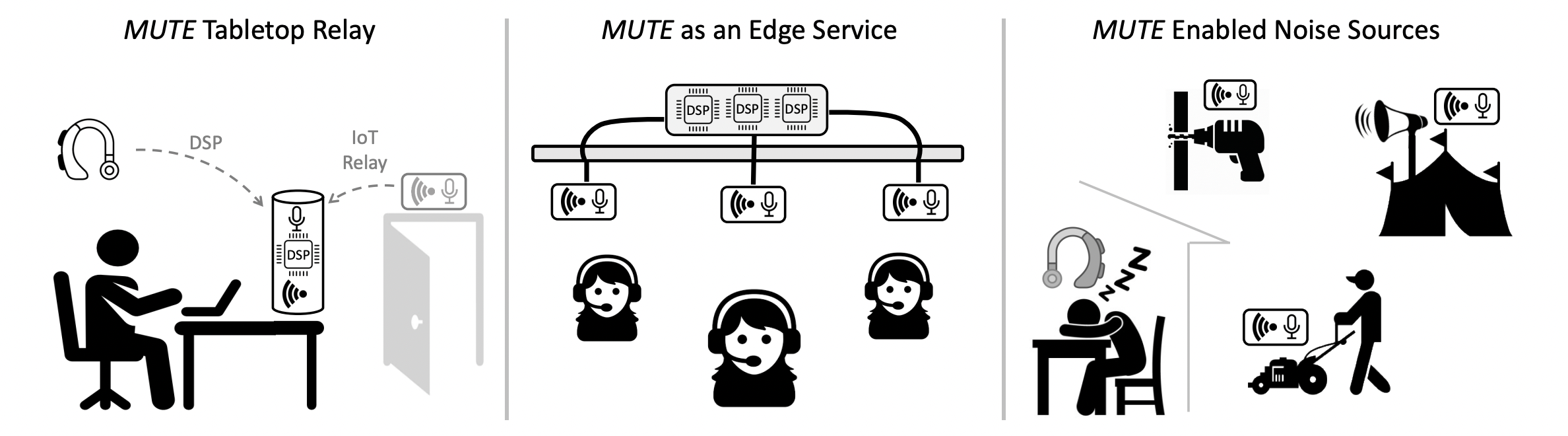 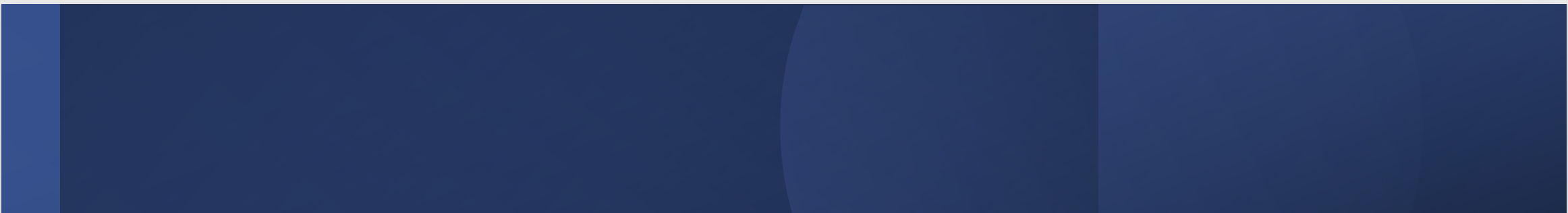 Comparative analysis using MUTE
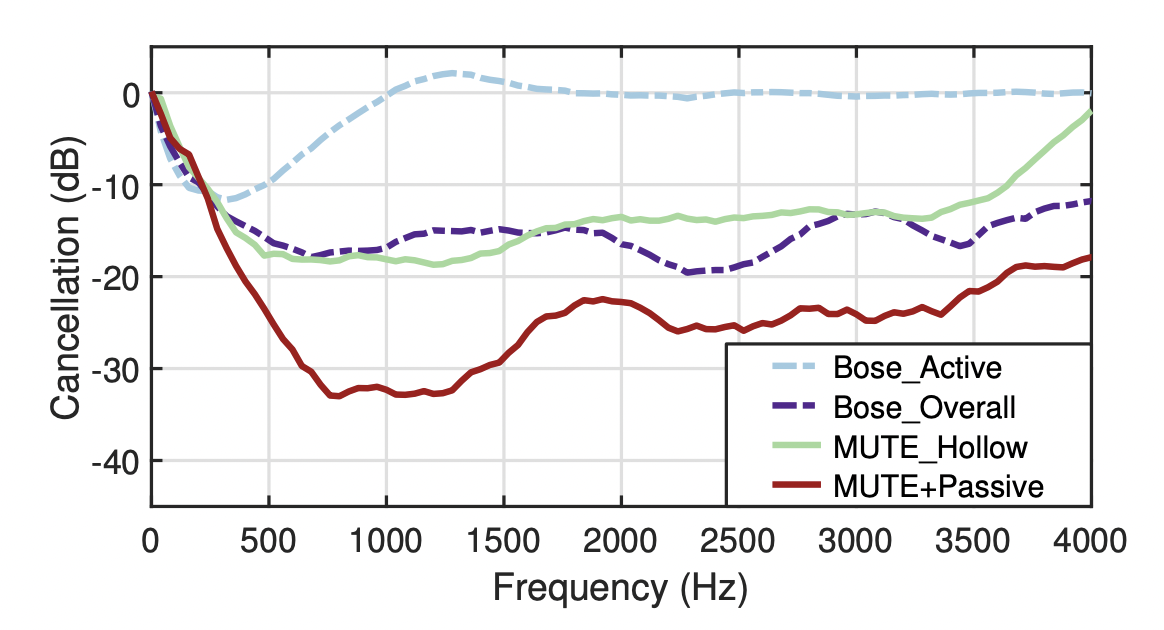 [Speaker Notes: • MUTE achieves cancellation across [0, 4] kHz, while Bose cancels only up to 1 kHz. Within 1 kHz, MUTE outperforms Bose by 6.7 dB on average. 
• Compared to Bose’s full headphone (i.e., ANC at [0, 1] kHz + sound-absorbing material for [1, 4] kHz), our cancellation is 0.9 dB worse. We view this as a non ear-blocking device with a slight compromise. With ear-blocking, MUTE outperforms Bose by 8.9 dB.]
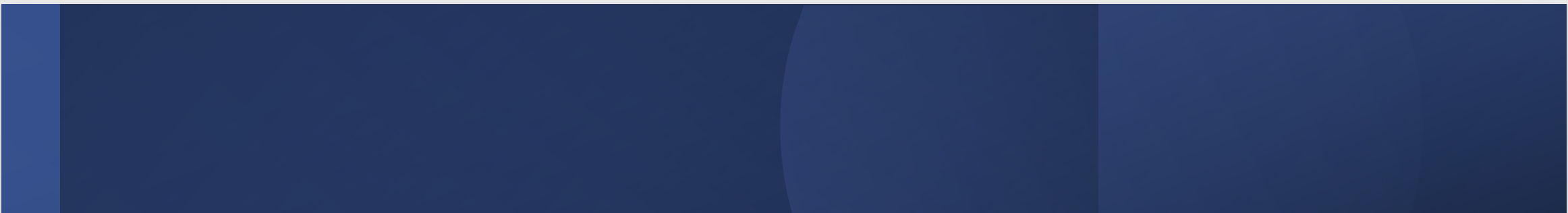 Results with Varying Ambient Noise
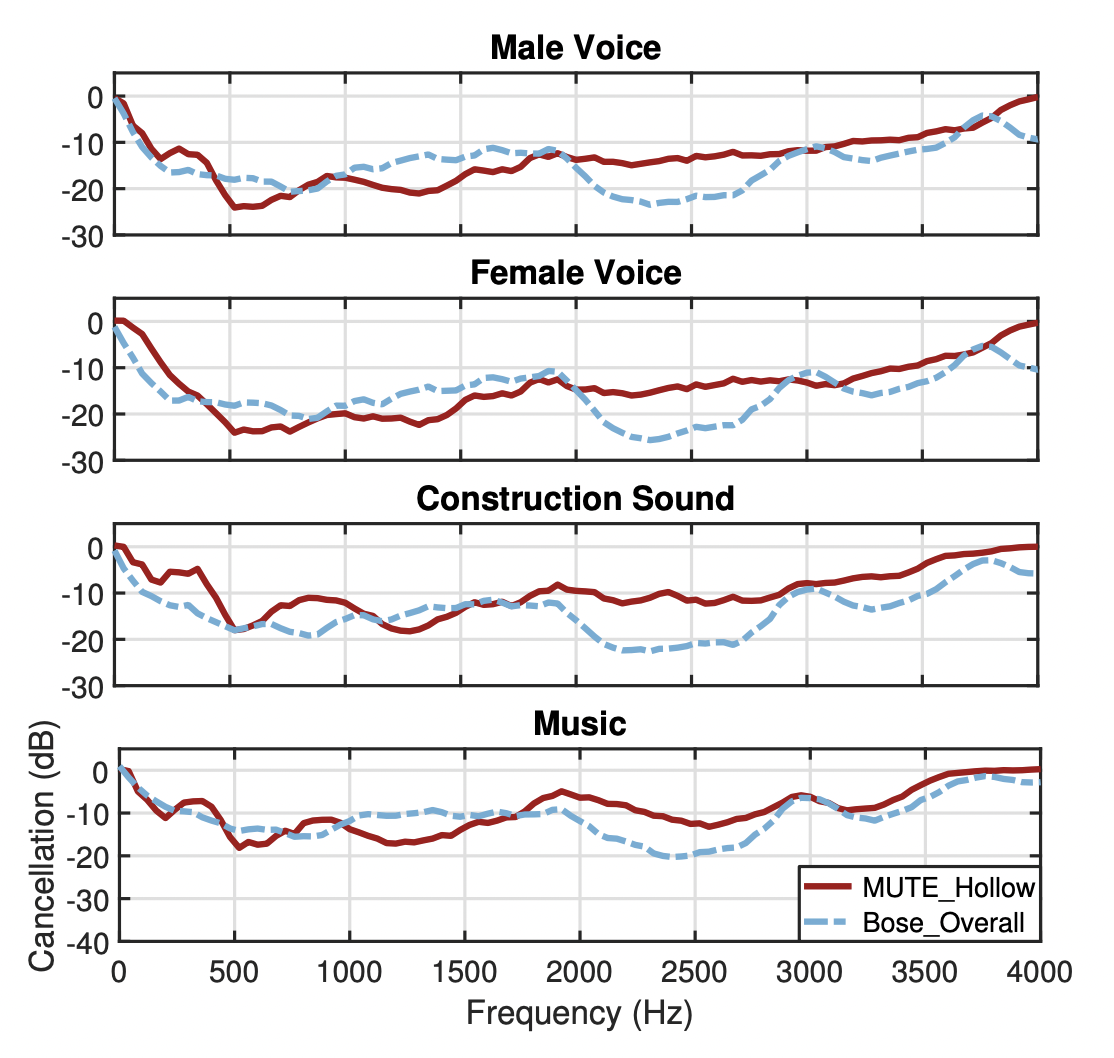 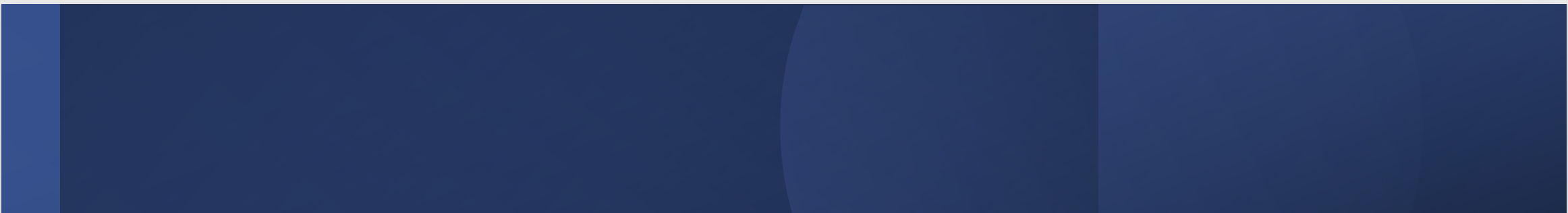 Results with Different Lookahead Periods
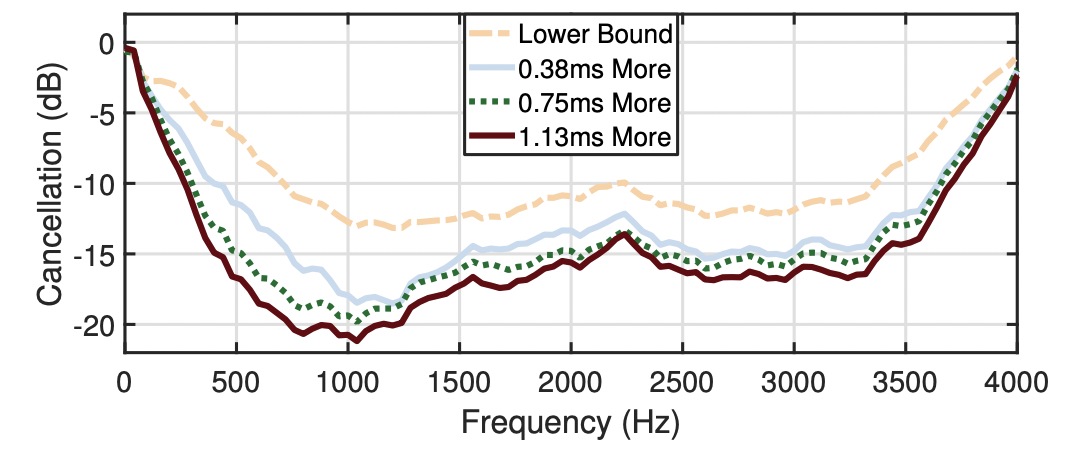 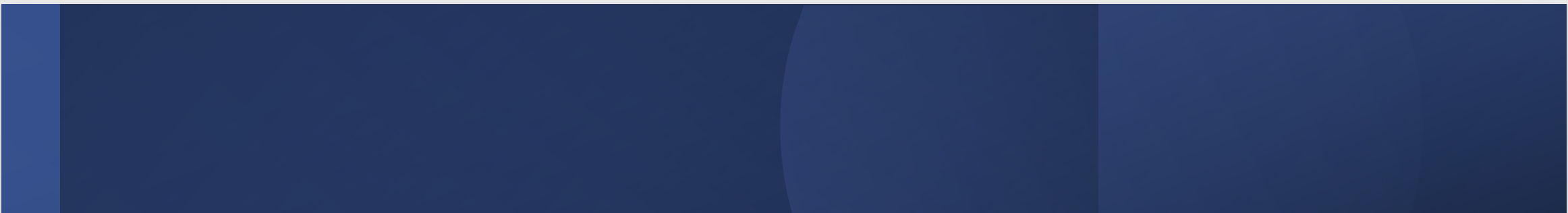 Limitations
Multiple Noise Sources – requires multiple mics or source separation algorithms
Cancellation at Human Ear – utilize anatomical ear models (KEMAR head)
Head Mobility
Portability
RF Interference and Channel Contention – uses only 8kHz band